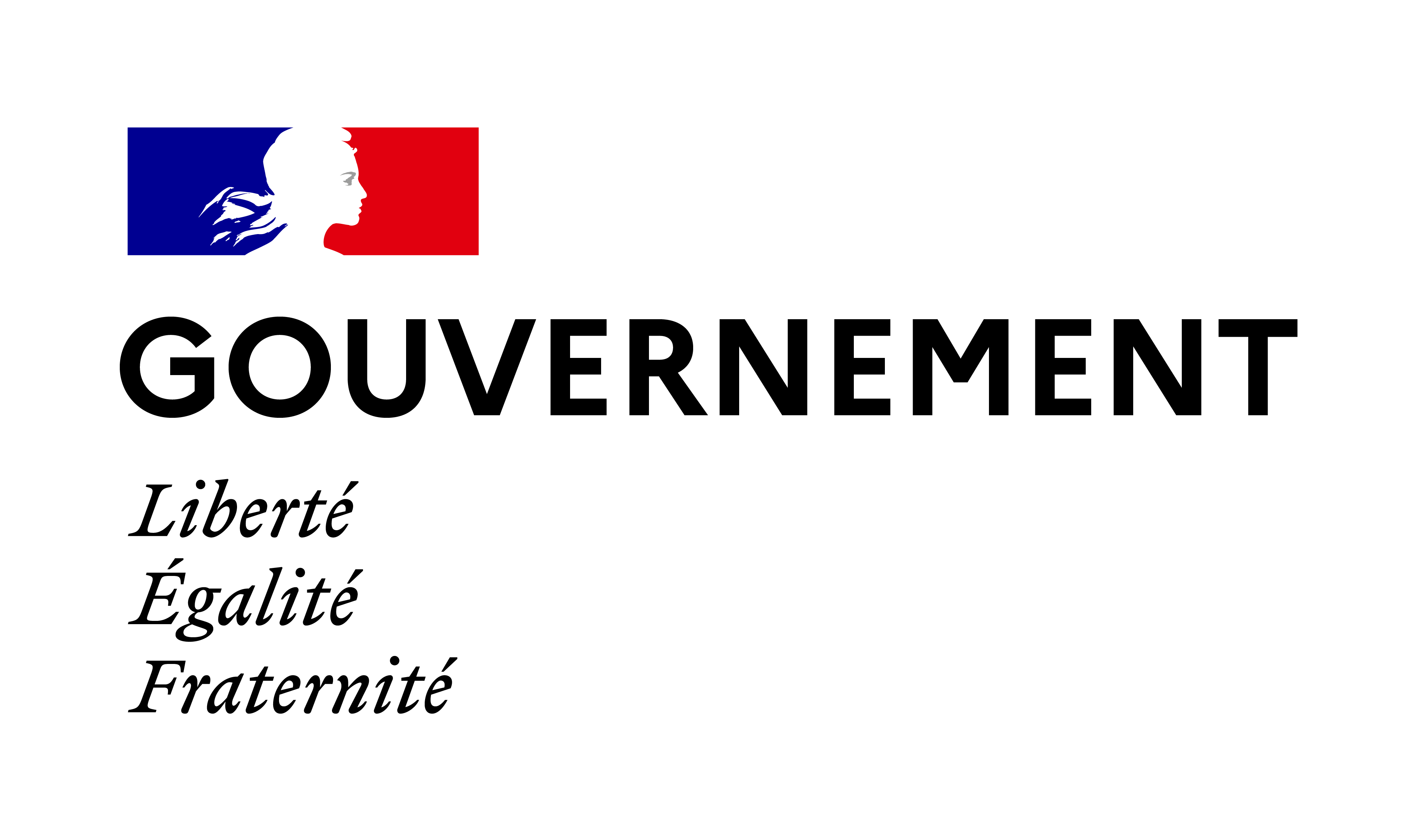 Commissariat Général au Développement Durable/ SRI/ Ecolab
10/12/2021
1
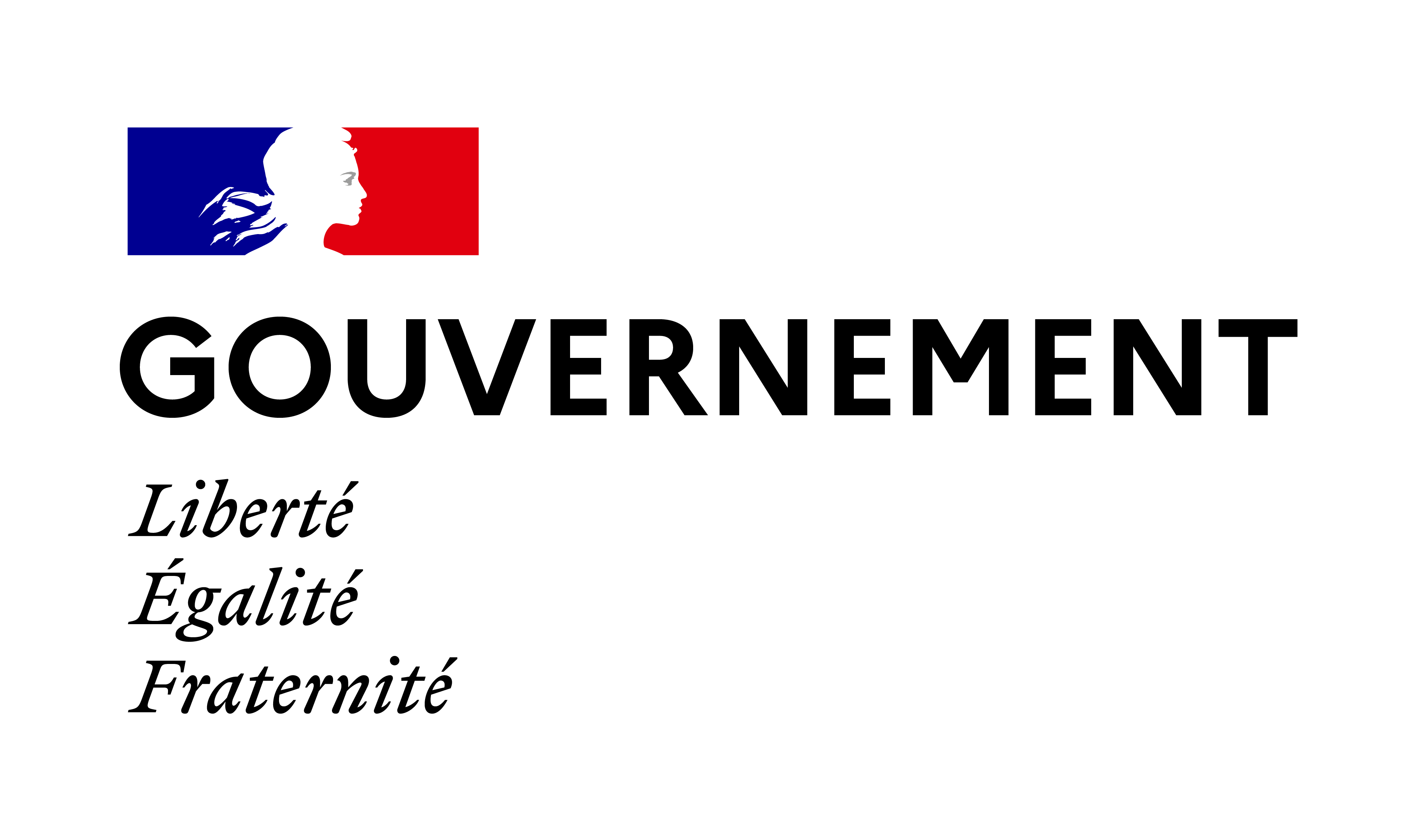 Greentech Innovation 
Un programme d’accompagnement pour les start-up et PME qui innovent pour les politiques publiques de transition écologique
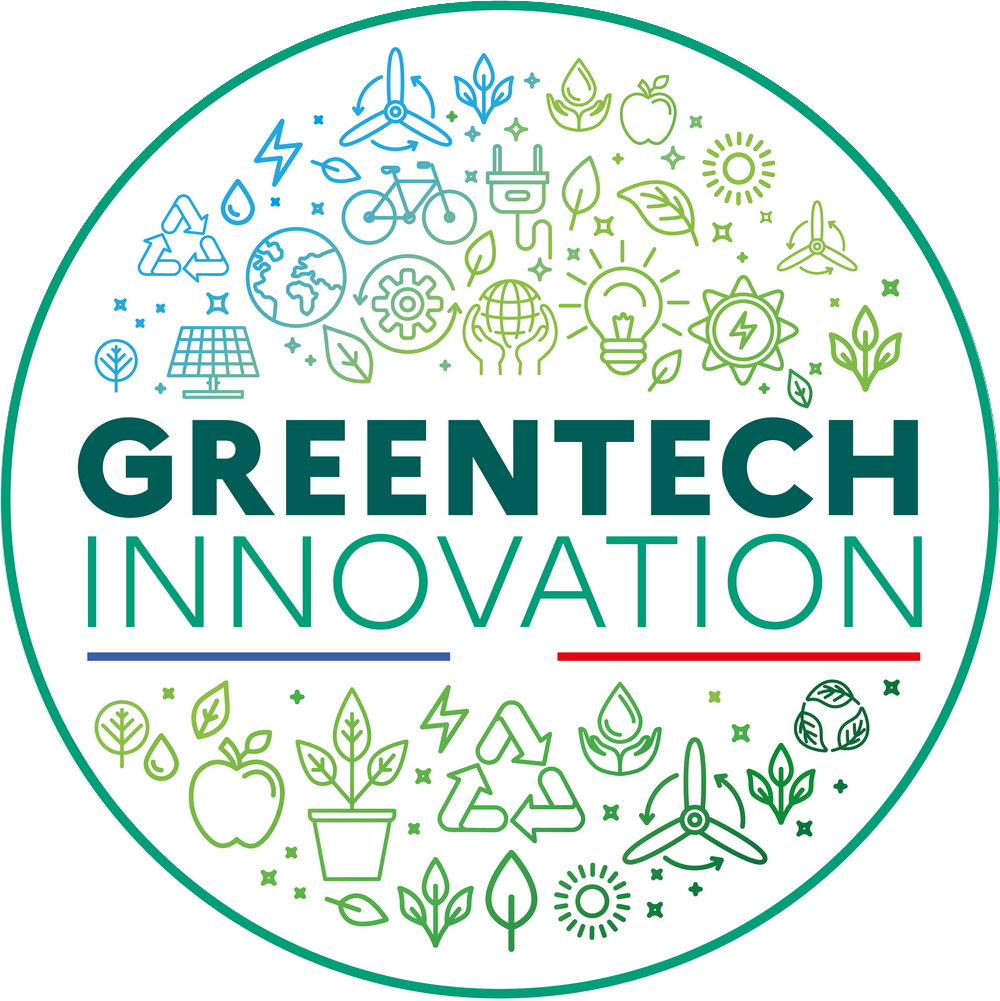 Commissariat Général au Développement Durable/ SRI/ Ecolab
2
15/12/2022
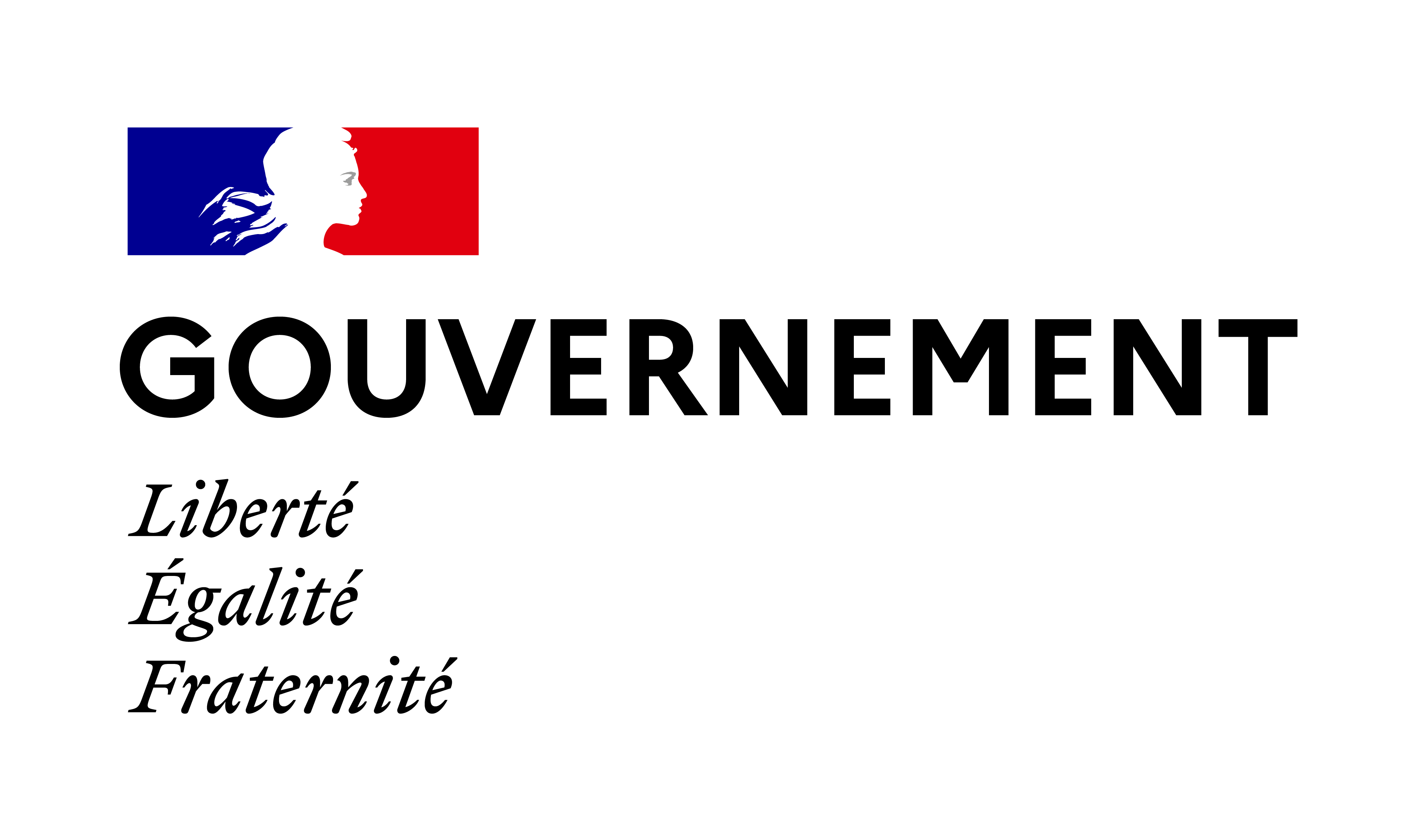 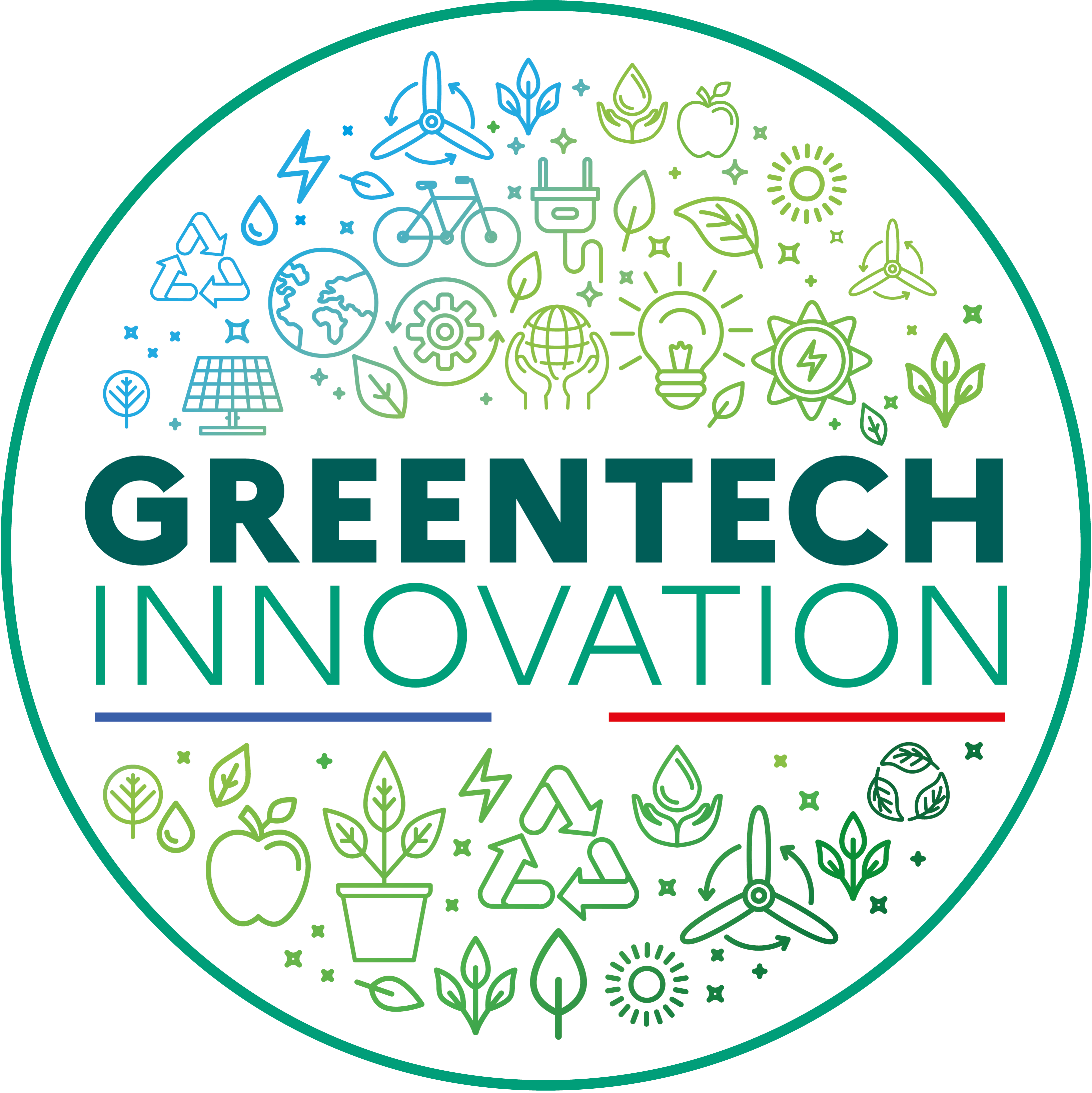 Une initiative animée par l’Ecolab
Un laboratoire d’innovation pour : 
Dynamiser l’écosystème français des start-up et incubateurs greentech 
Massifier la transition écologique par l’innovation par la data et par la structuration de la data
Transformer l’administration et les politiques publiques de transition écologique par l’intelligence artificielle et la donnée
Commissariat Général au Développement Durable/ SRI/ Ecolab
3
15/12/2022
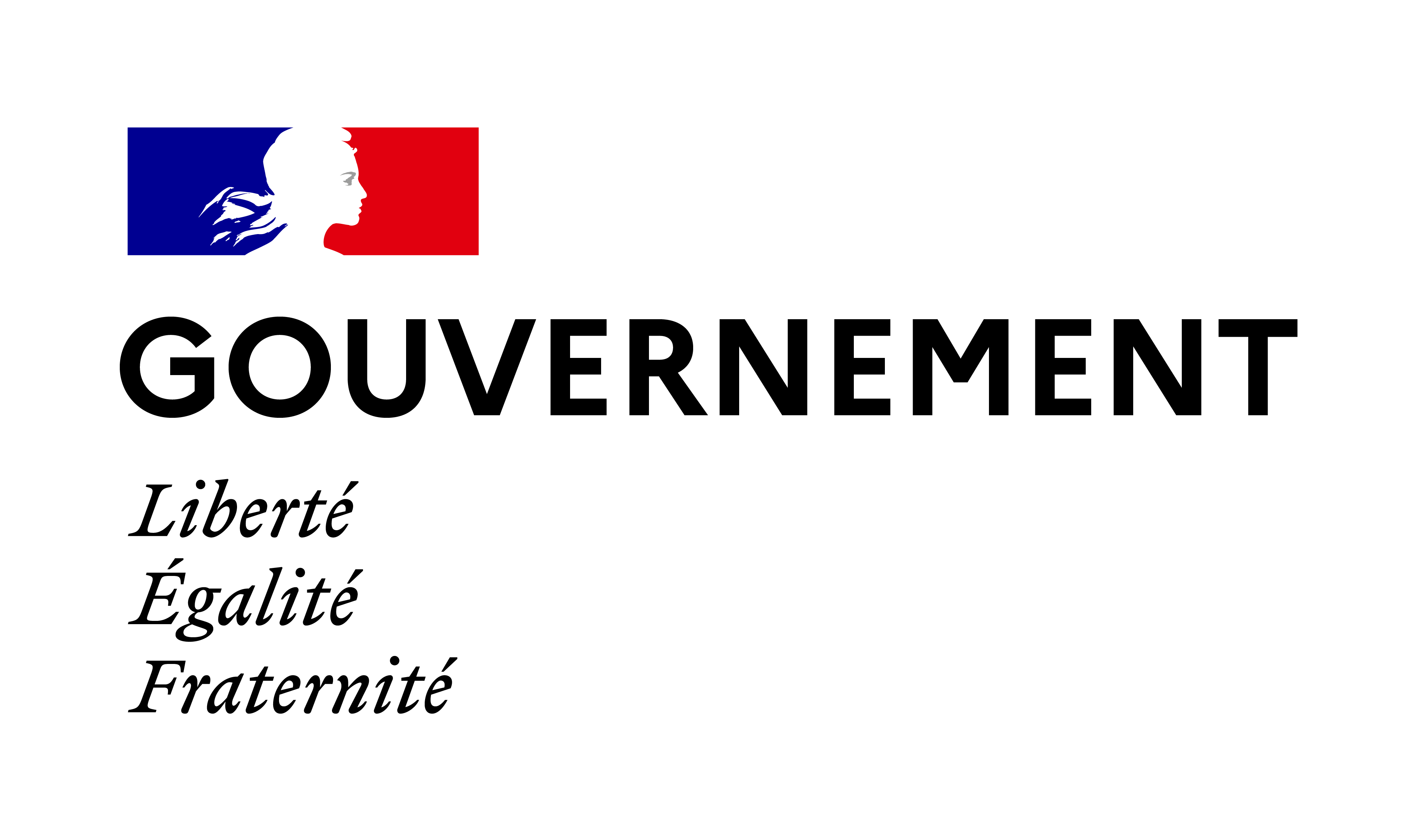 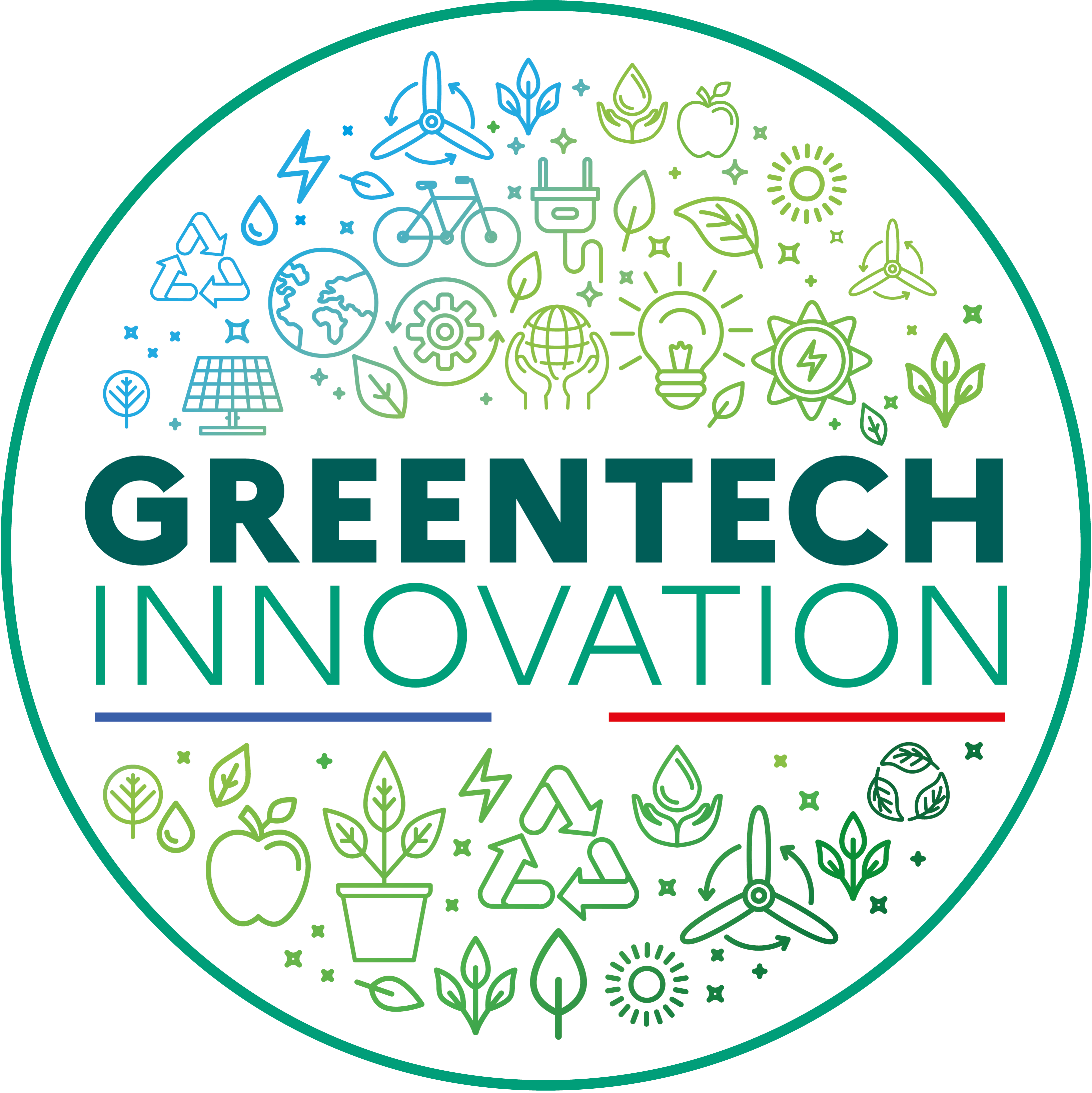 Dynamiser l’écosystème français des incubateurs greentech
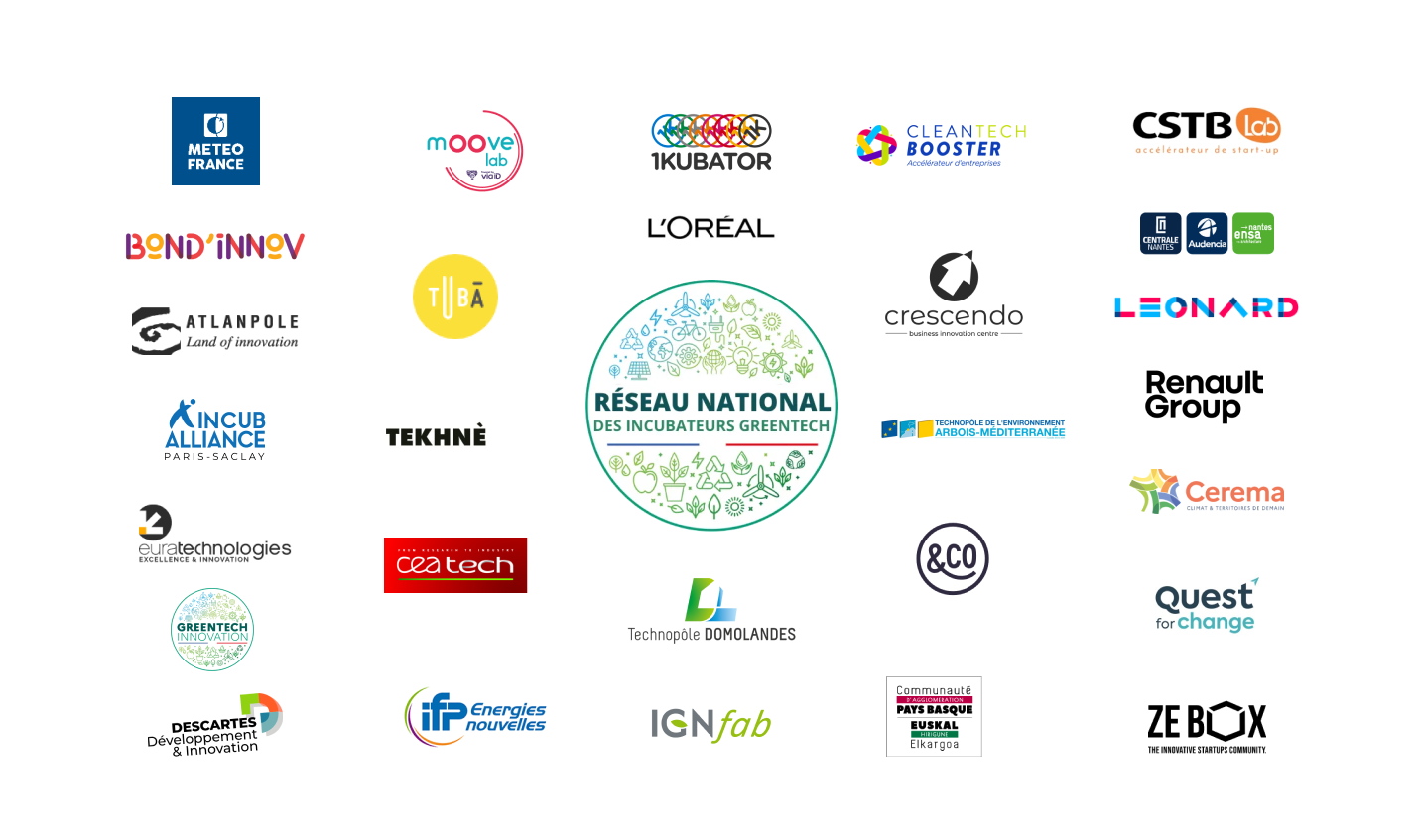 Le réseau national des incubateurs Greentech 

Un réseau pour dynamiser les relations entre les incubateurs qui accompagnent les innovateurs de la transition écologique.
Commissariat Général au Développement Durable/ SRI/ Ecolab
4
15/12/2022
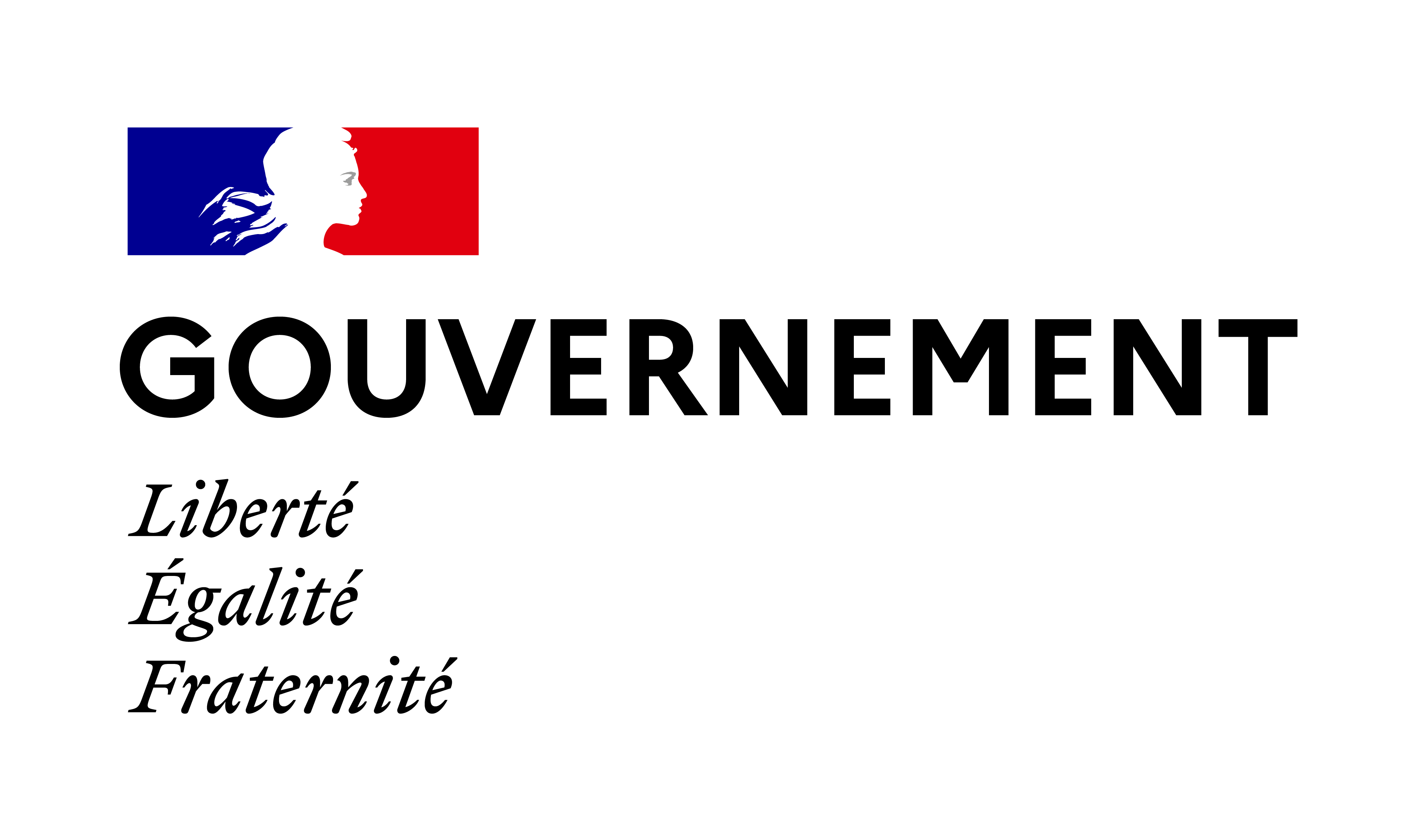 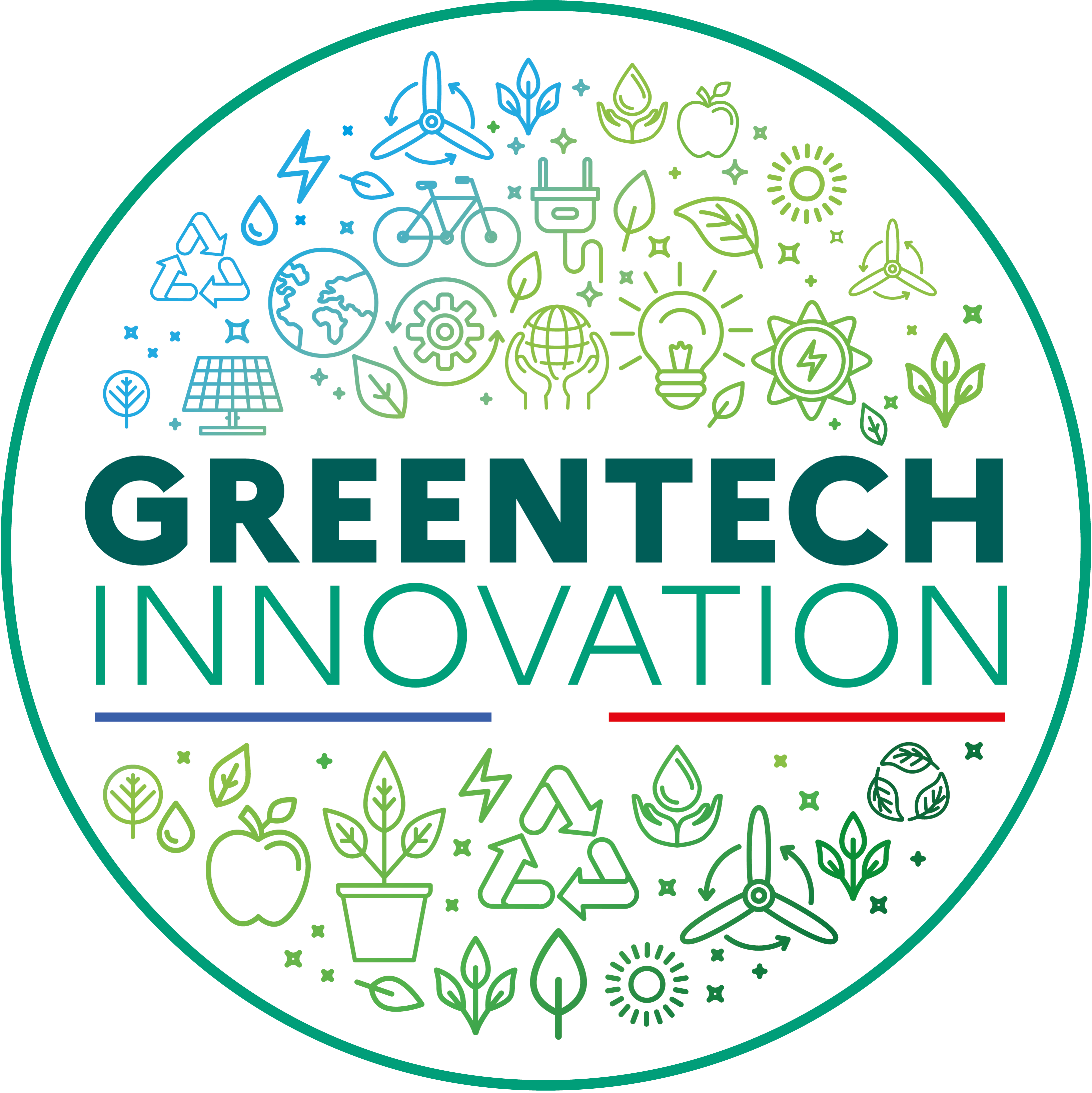 Dynamiser l’écosystème français des start-up greentech
Une communauté de 247 start-up et PME sélectionnées par des experts du ministère et ses partenaires

Objectif : Accélérer les politiques publiques de transition écologique
Commissariat Général au Développement Durable/ SRI/ Ecolab
5
15/12/2022
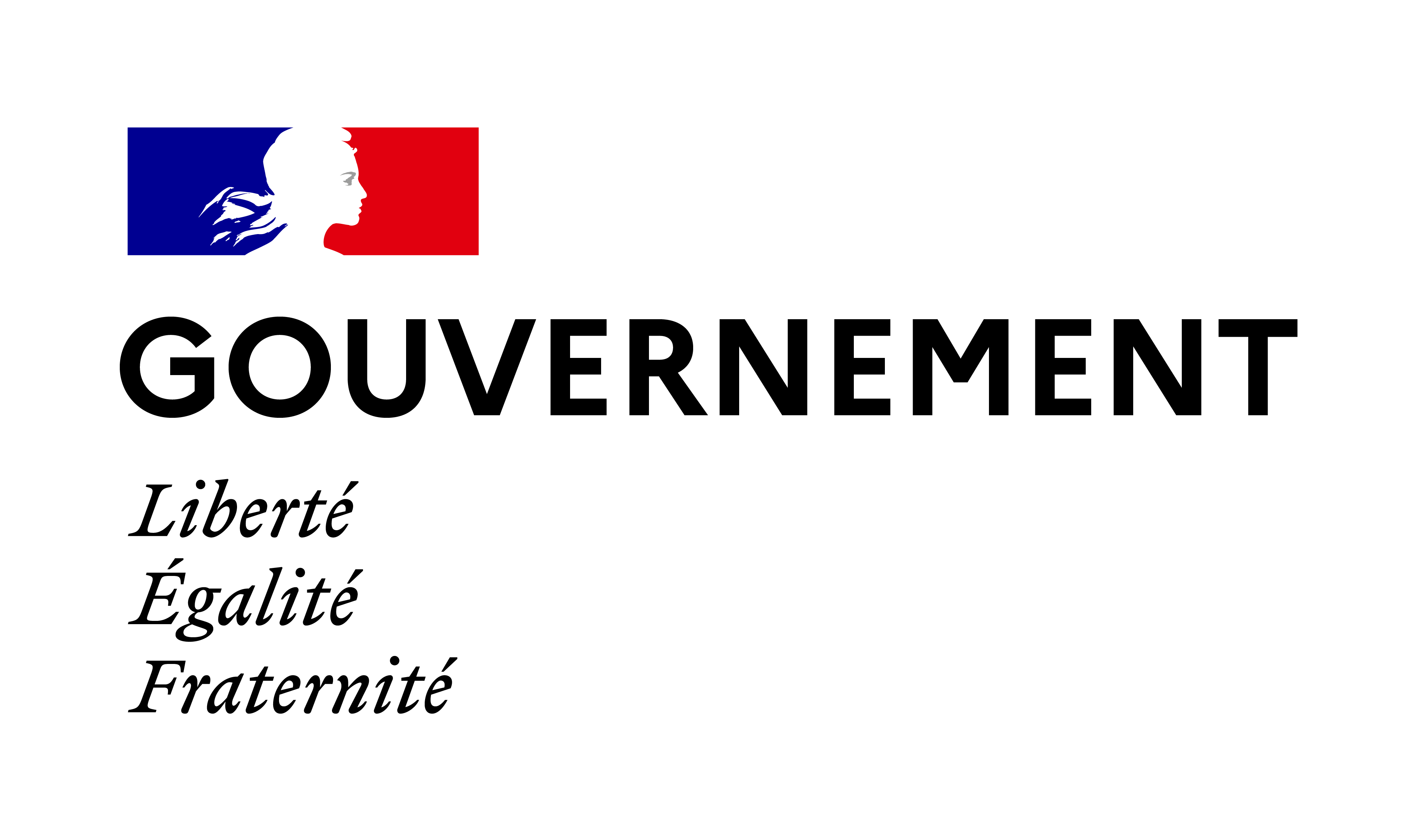 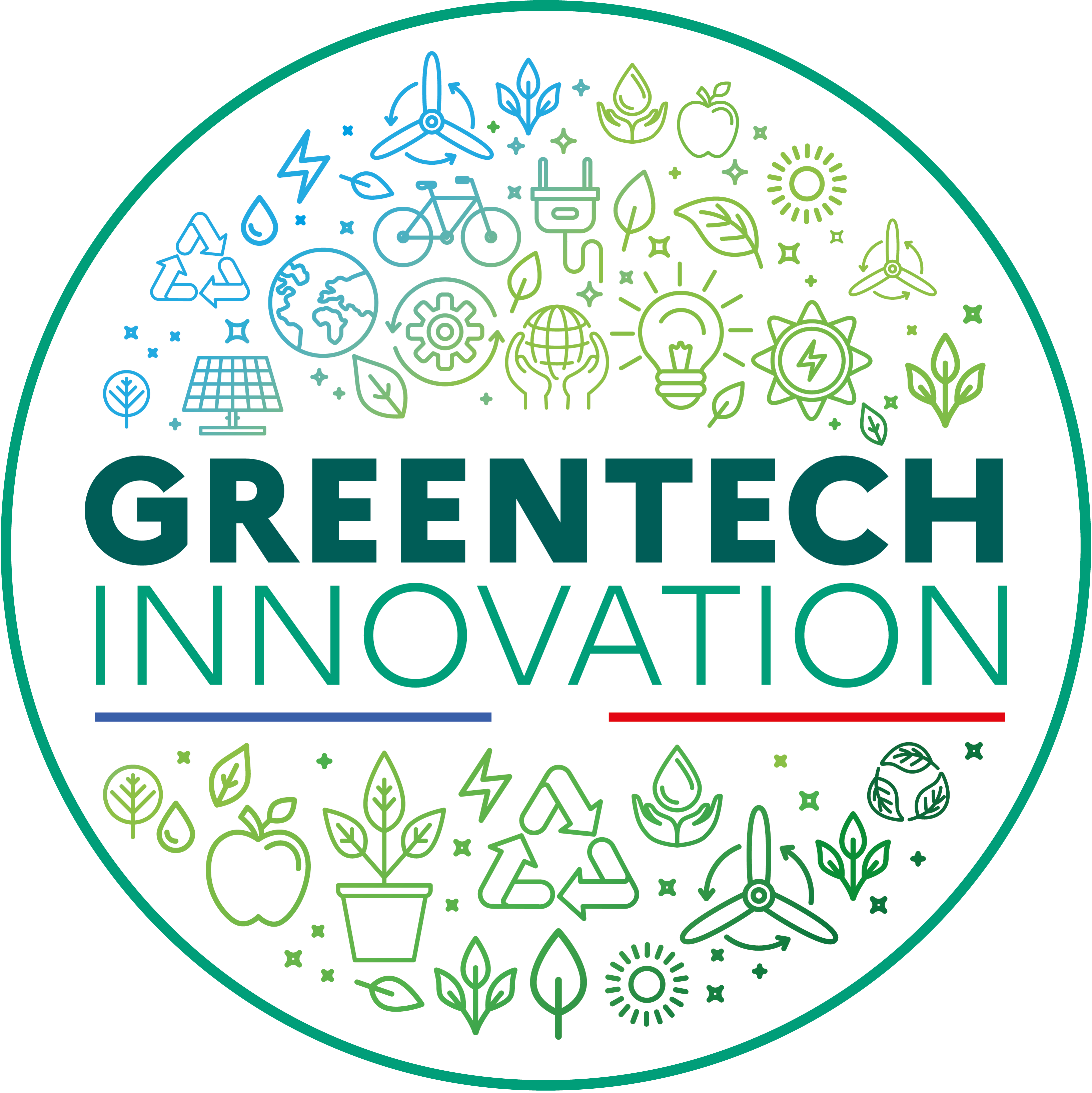 Une offre d’accompagnement dédiée
BOOSTER VISIBILITE
BOOSTER COMMER-CIAL ET RESEAUX
BOOSTER DIGITAL
BOOSTER COMMAN-DE PUBLIQUE
Commissariat Général au Développement Durable/ SRI/ Ecolab
6
15/12/2022
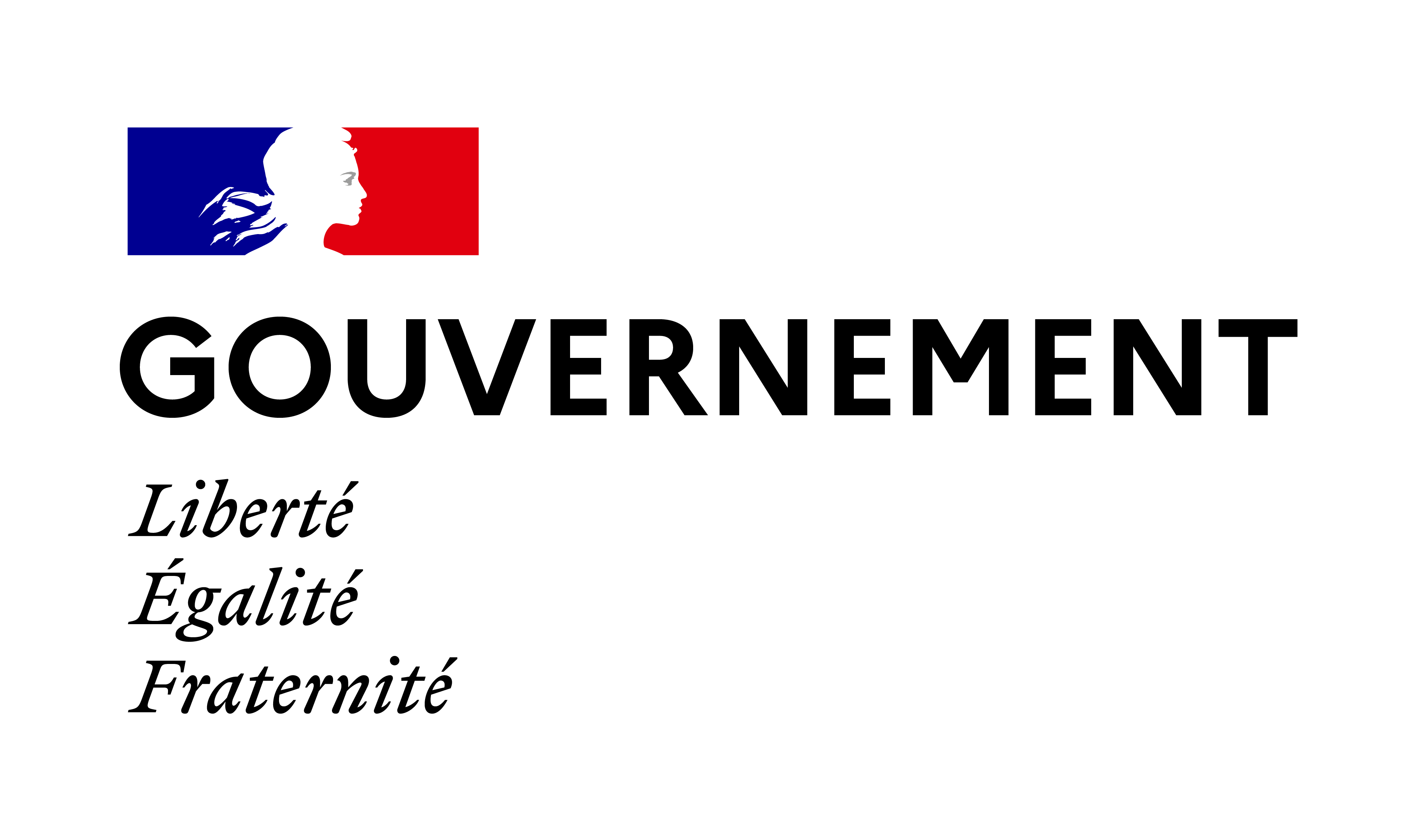 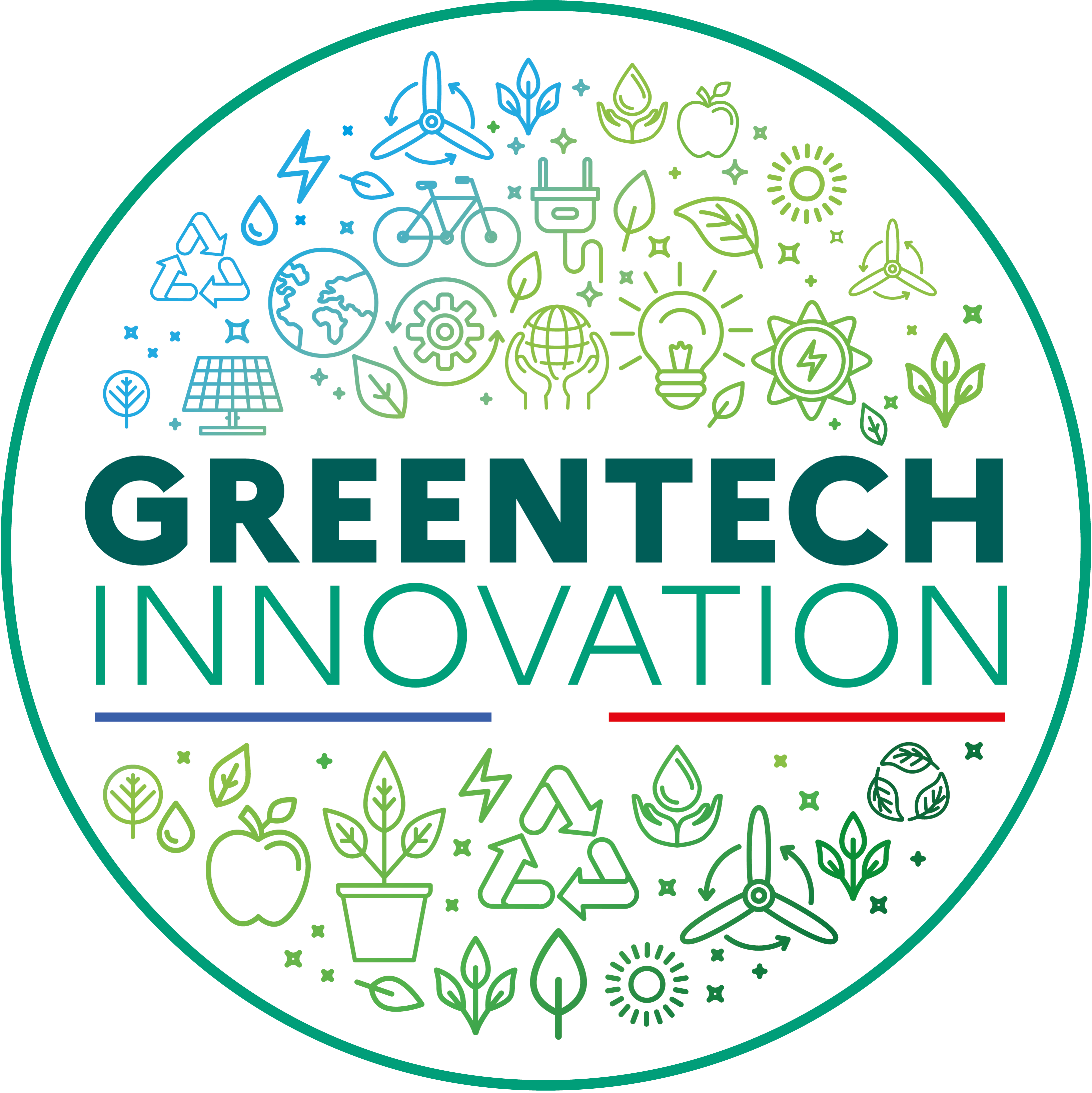 Booster visibilité
Utilisation du logo Greentech Innovation,  
Actualités relayées sur différents canaux (réseaux sociaux, newsletter) et sous le format « Les actus Greentech »
Apparition dans l’annuaire des entreprises lauréates du programme,
Mise en visibilité au cours de tables rondes, 
Présence auprès de l’équipe sur des salons
Podcasts
Commissariat Général au Développement Durable/ SRI/ Ecolab
7
15/12/2022
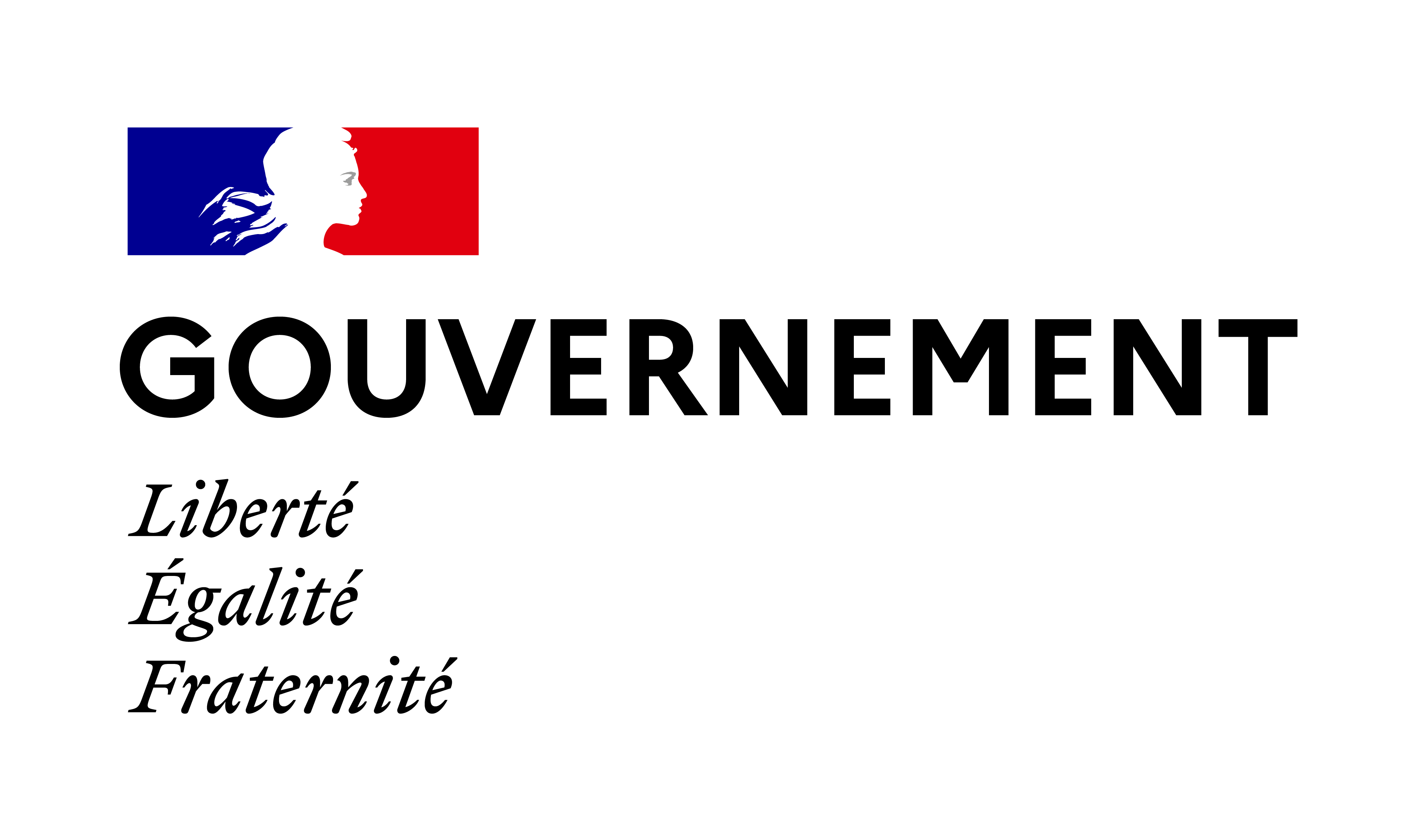 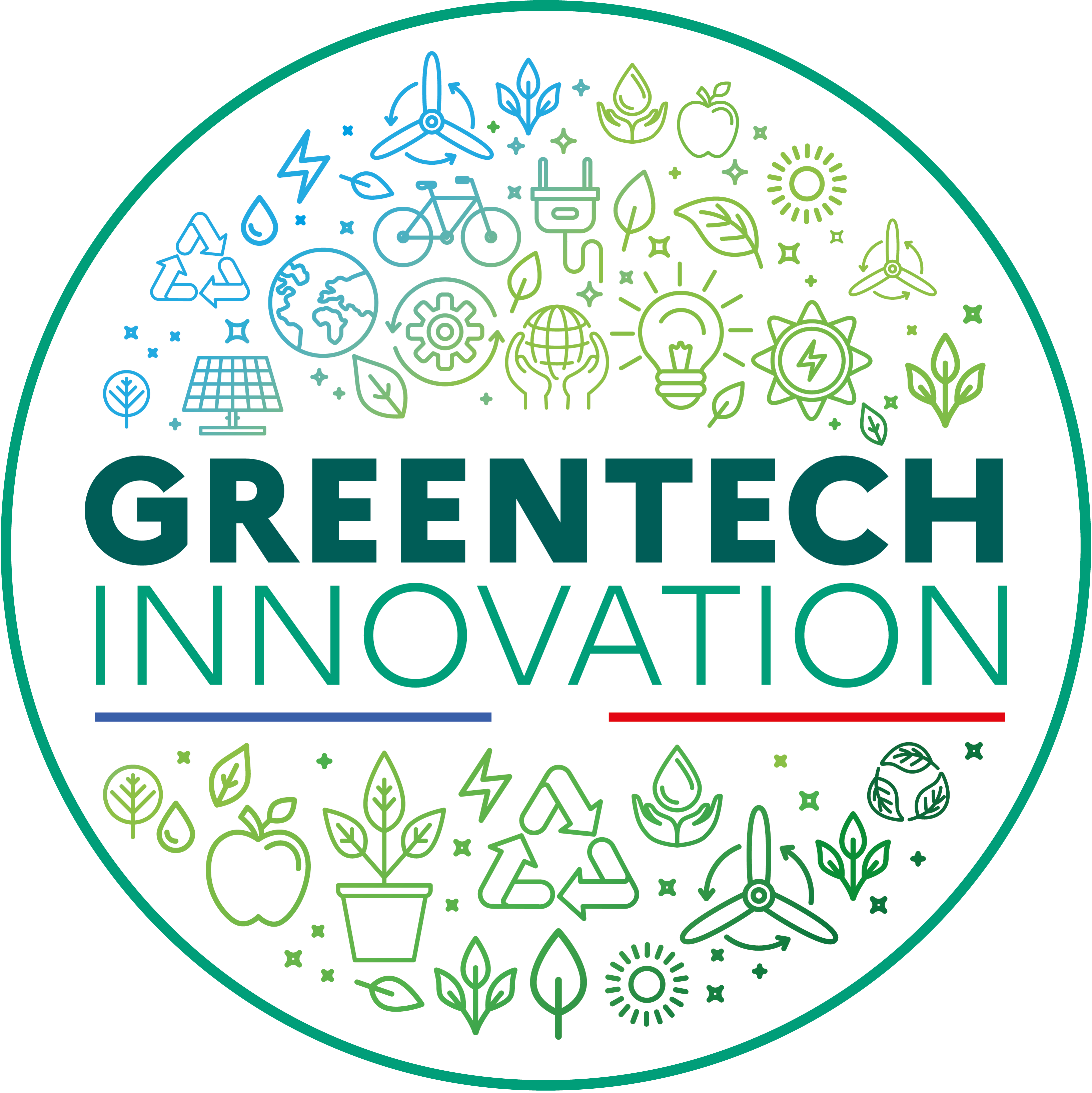 Booster commercial et réseaux
Rencontres d’affaires (thématisées, en région, ou généralistes),  
Sessions de pitch investisseurs,
Liste d’investisseurs à impact,
Calendrier collaboratif d’évènements greentech 
Espace d’échange entre les membres de la communauté Greentech Innovation
Commissariat Général au Développement Durable/ SRI/ Ecolab
8
15/12/2022
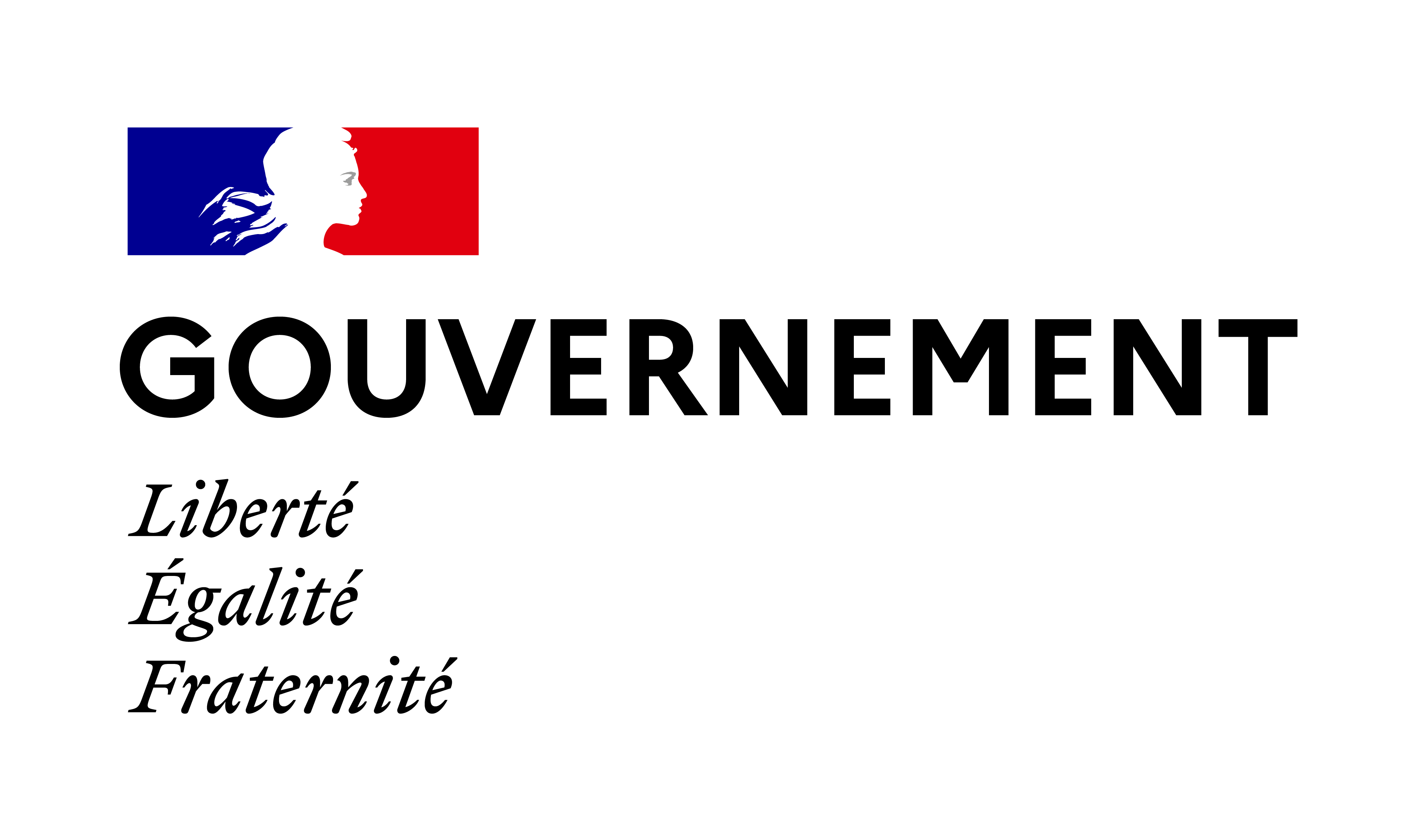 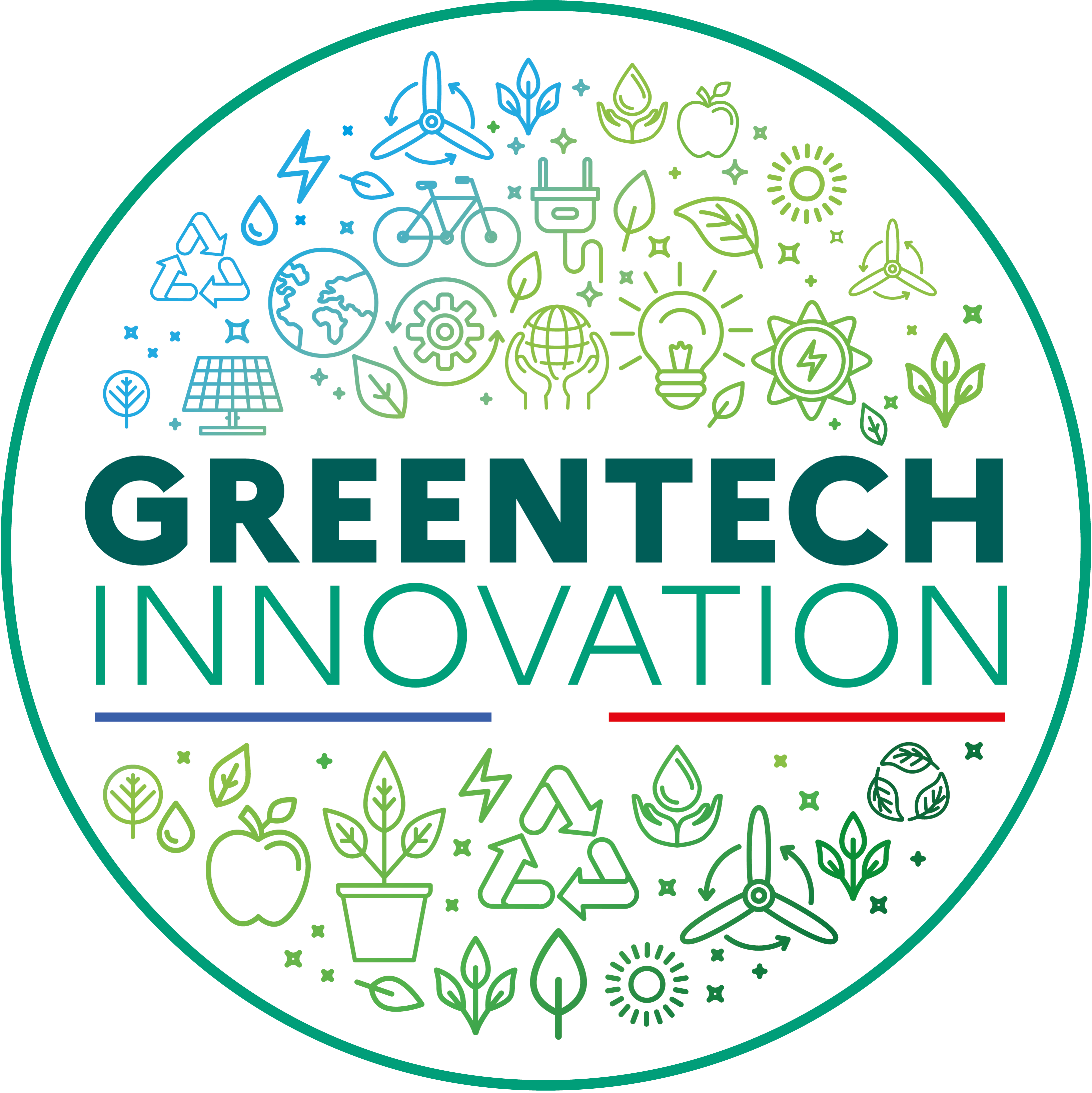 Booster digital
Formations en ligne,
Webinaires,
Etudes de marché,
Accès à une base de données de contacts presse, 
Outil de mesure de l’impact environnemental, 
Accès aux données ministérielles en open data,
Jobboard
Commissariat Général au Développement Durable/ SRI/ Ecolab
9
15/12/2022
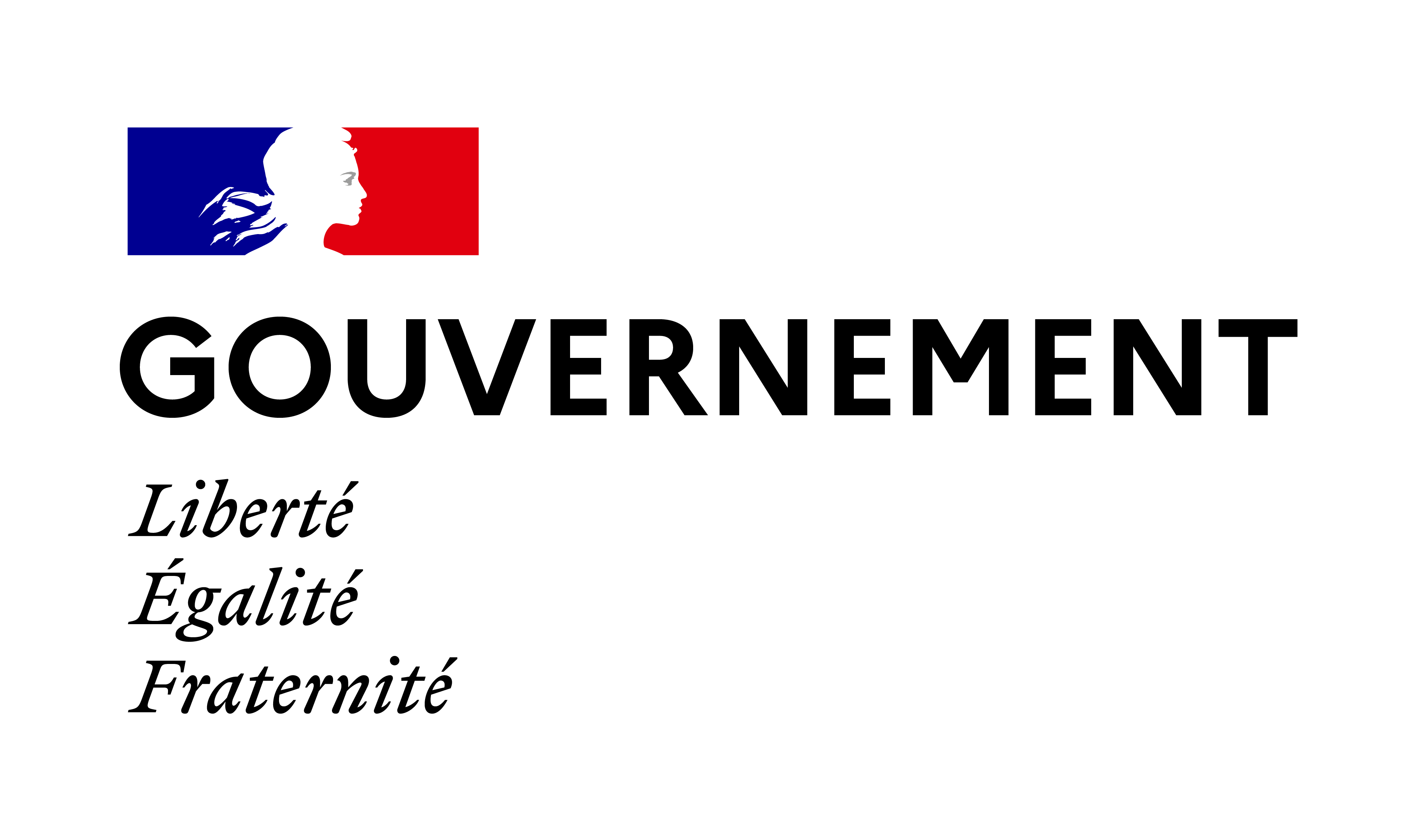 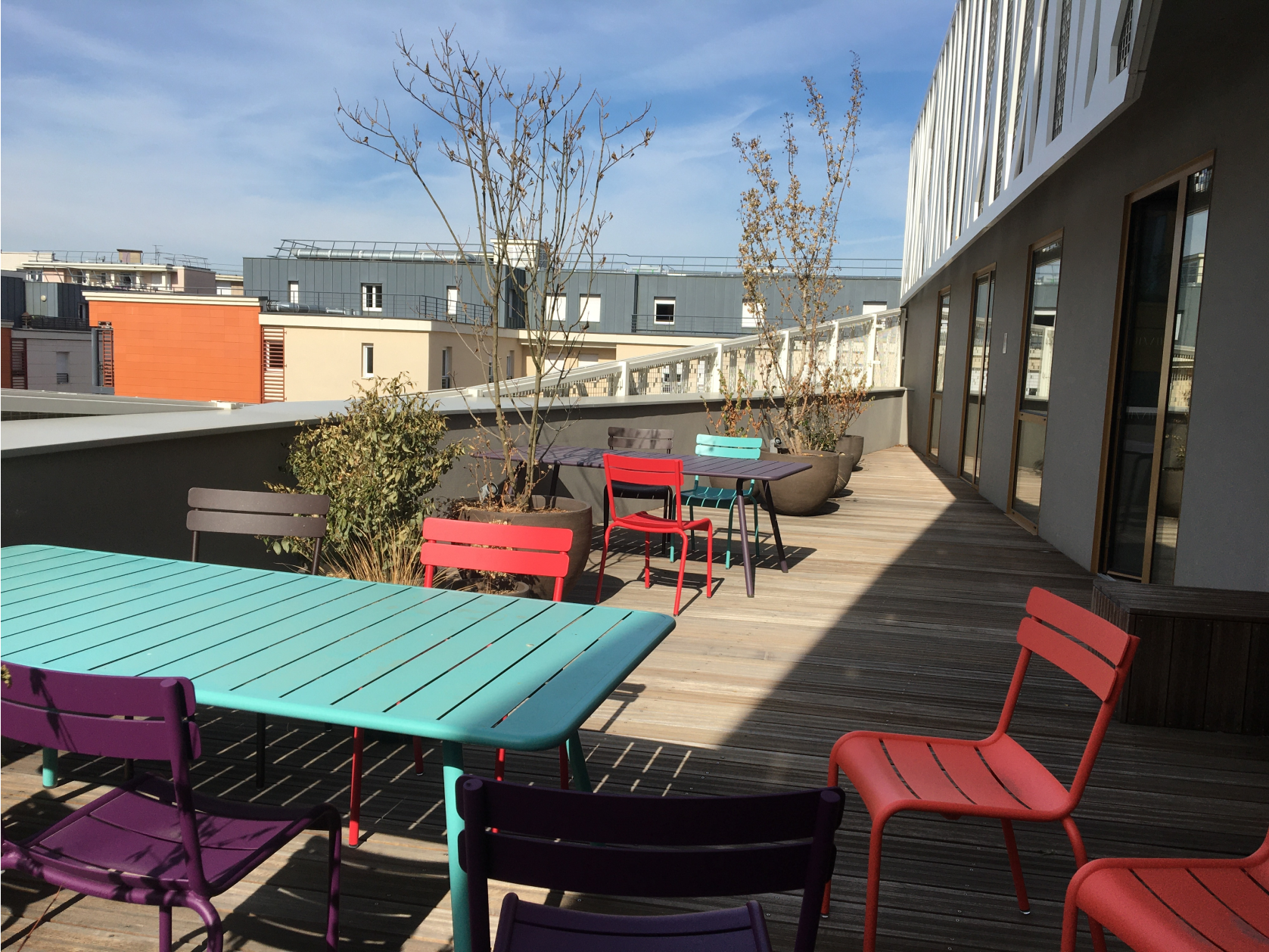 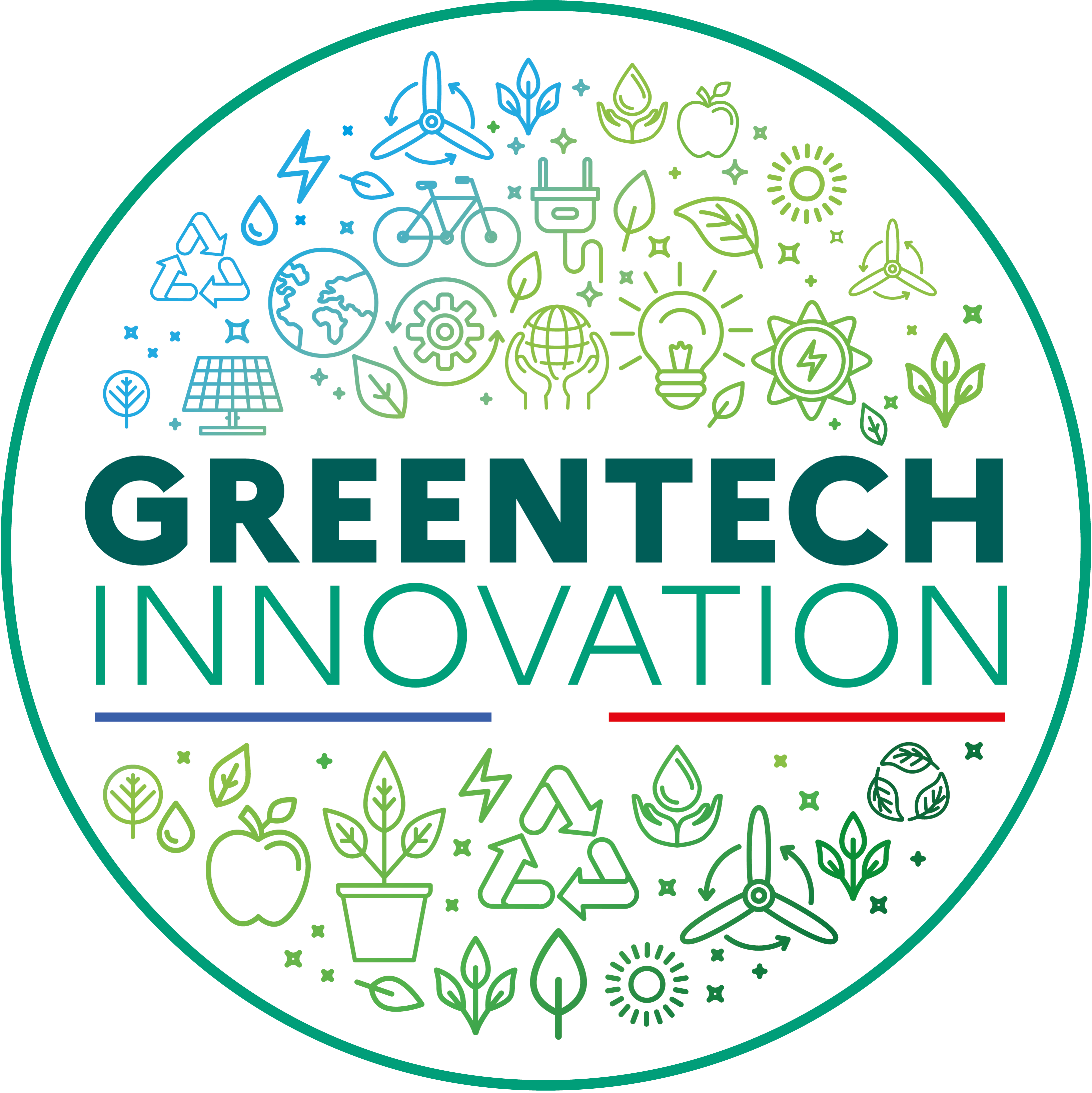 Booster commande publique
Facilitation de l’accès aux marchés publics (annuaire destiné aux décideurs publics, divers outils, réseau d’acheteurs publics, mise en relation…), 
Possibilité de participation à des événements tournés sur la commande publique
Accès à une base de données de contacts institutionnels,
Formation à la commande publique (formations et webinaires),
Entretiens personnalisés
Accès au living lab de Saint Mandé
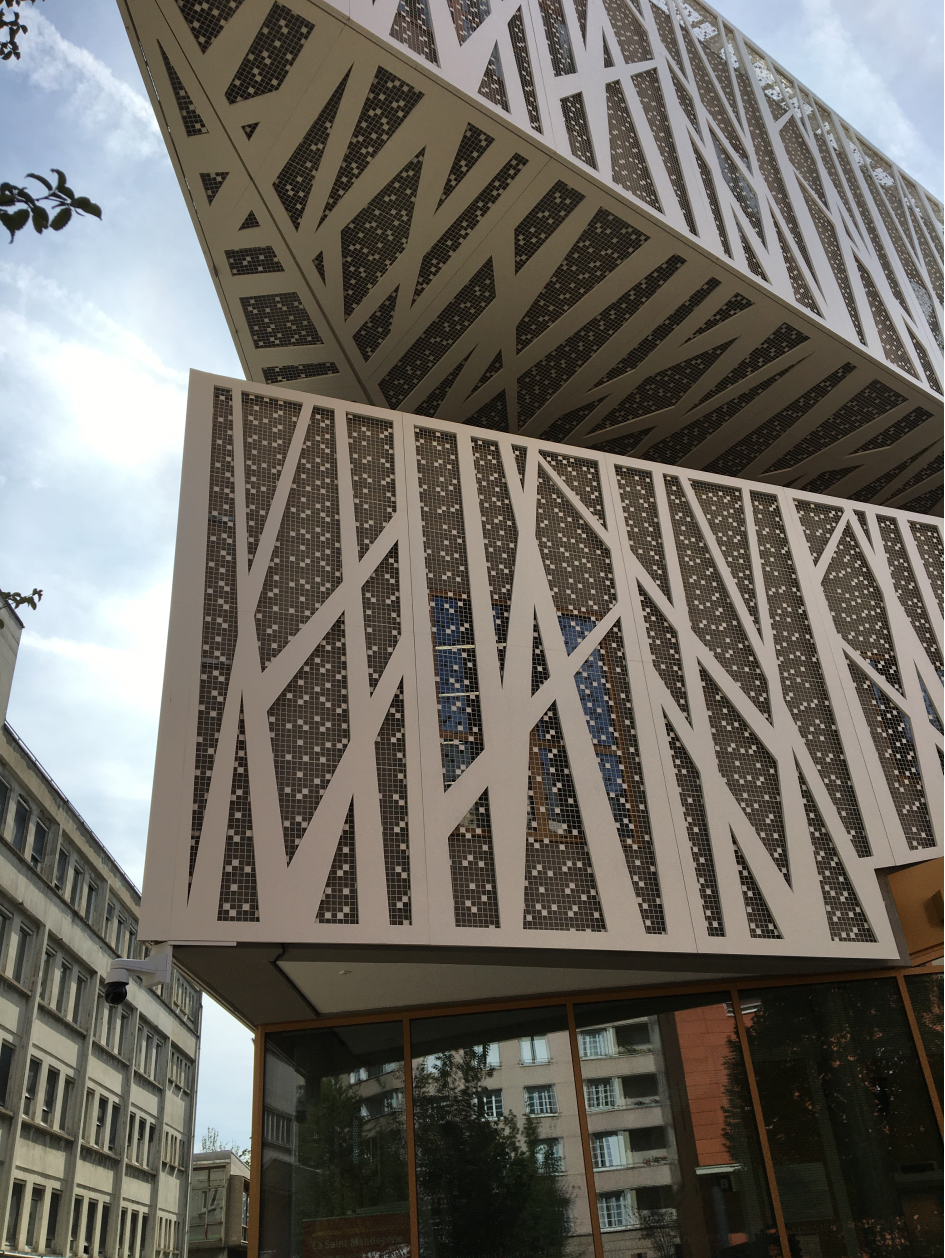 Commissariat Général au Développement Durable/ SRI/ Ecolab
10
15/12/2022
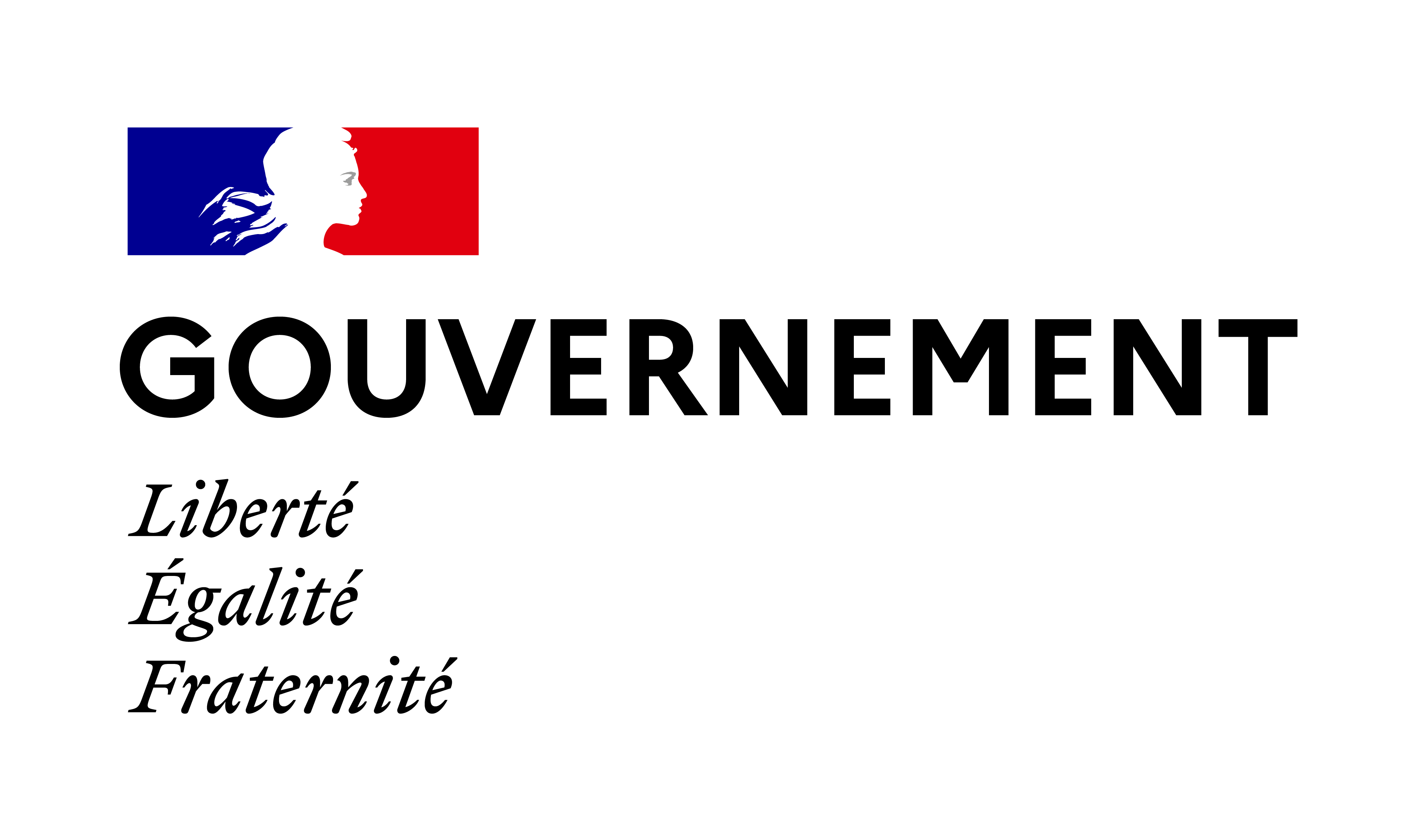 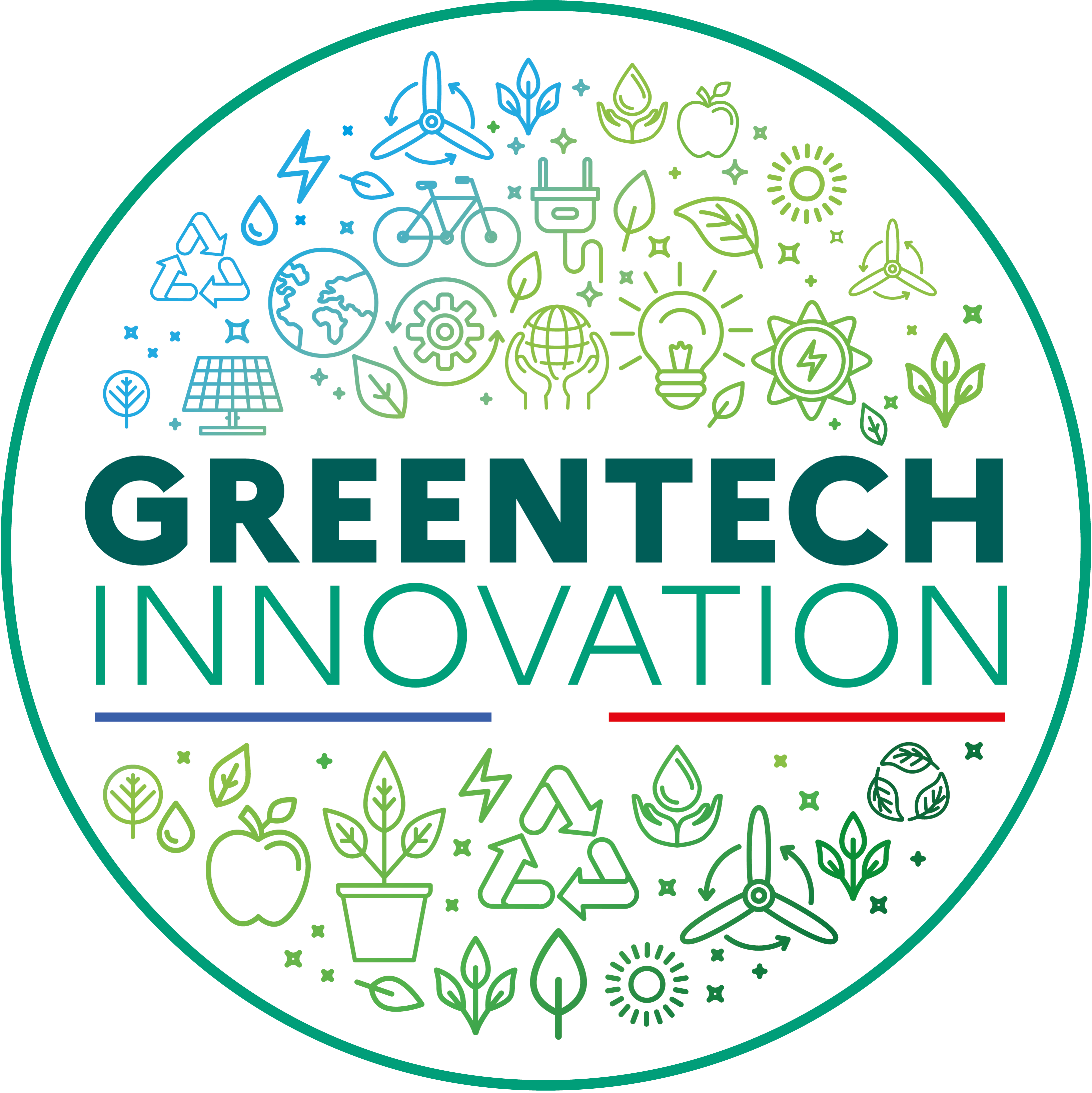 Comment devenir Greentech Innovation ?
Eligibilité

Etre une PME au sens communautaire du terme 
Domiciliation sur le territoire national 
MVP
Appartenance à l’un des champs thématiques 
Dépôts dans les délais, sur démarches simplifiées
Complétude du dossier
Commissariat Général au Développement Durable/ SRI/ Ecolab
11
15/12/2022
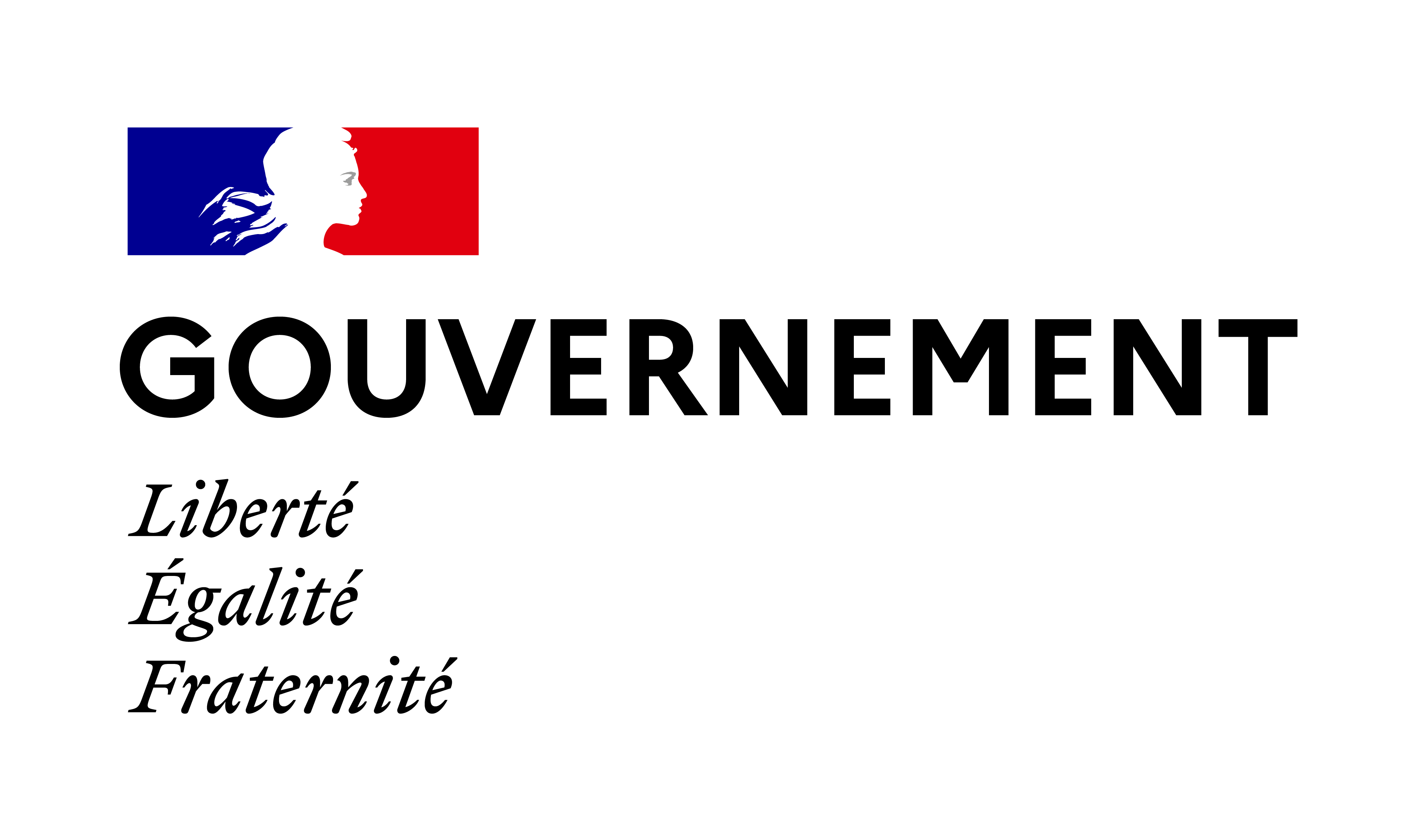 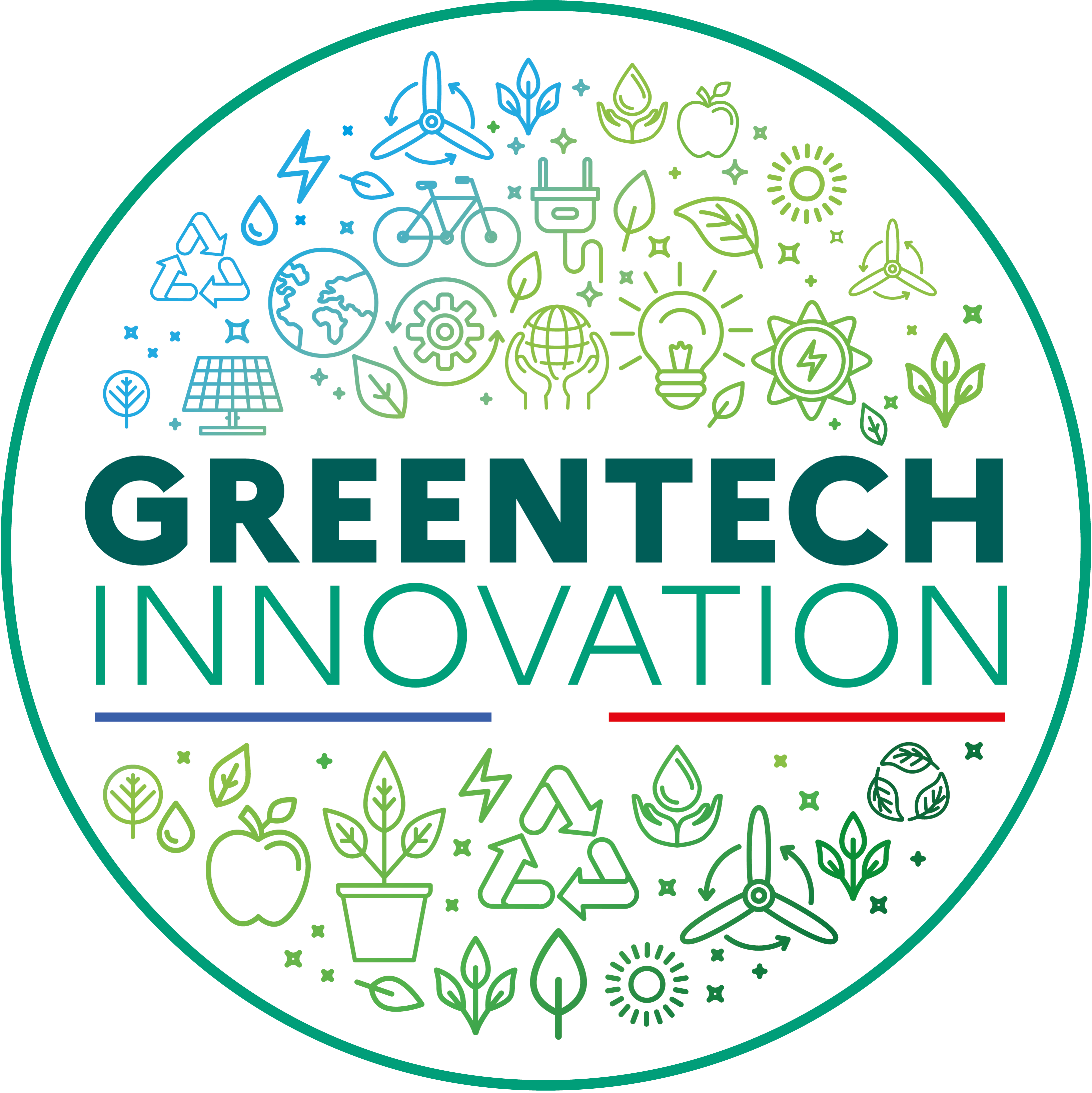 Comment devenir Greentech Innovation ?
Les thématiques

Alimentation et agriculture durables
Bâtiment et ville durables 
Décarbonation de l’industrie 
Eau, biodiversité et biomimétisme
Économie circulaire 
Energies renouvelables et décarbonnées
Innovation maritimes et écosystèmes marins
Mobilité durable 
Prévention des risques
Santé environnement
Numérique éco-responsable
Finance durable & RSE
Commissariat Général au Développement Durable/ SRI/ Ecolab
12
15/12/2022
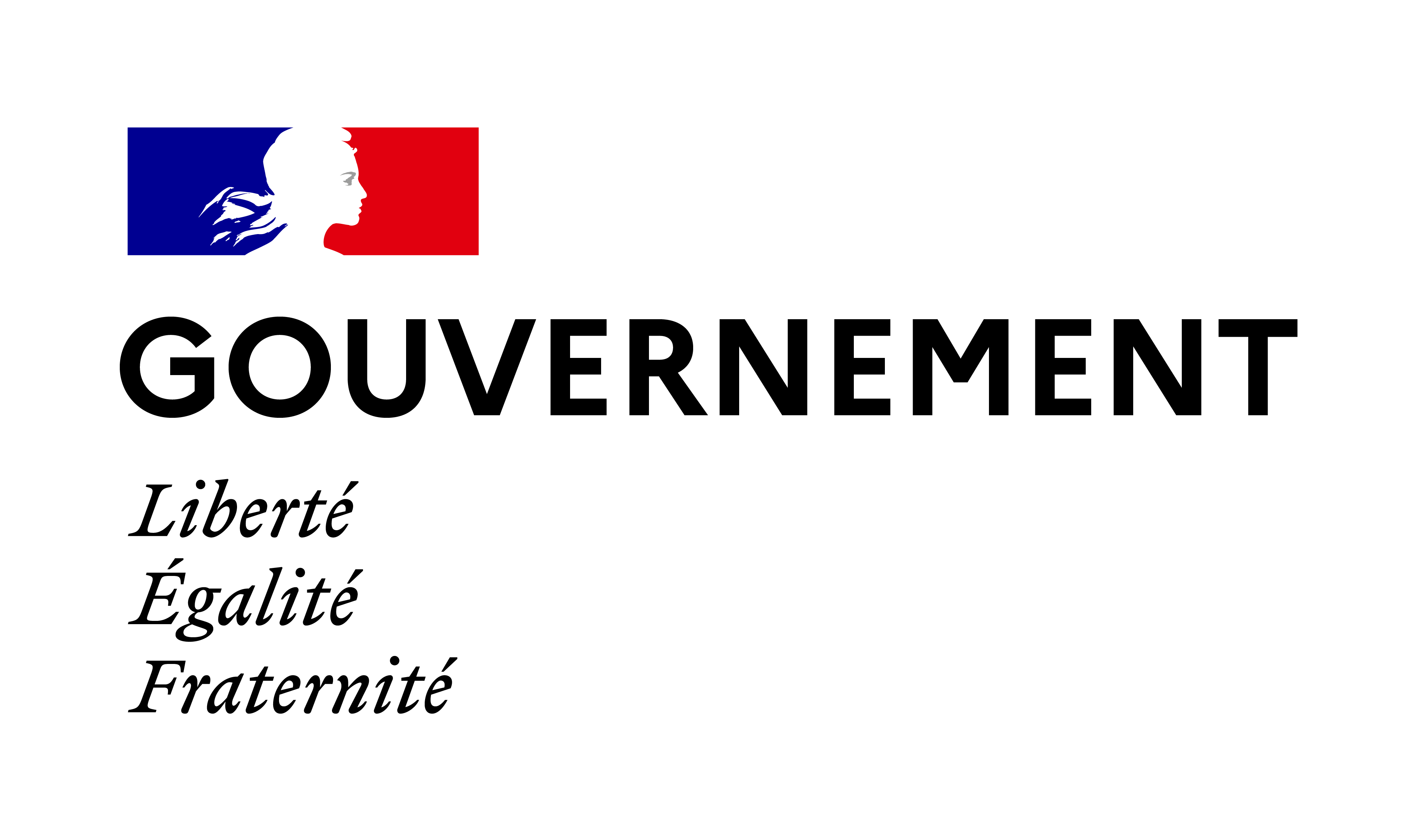 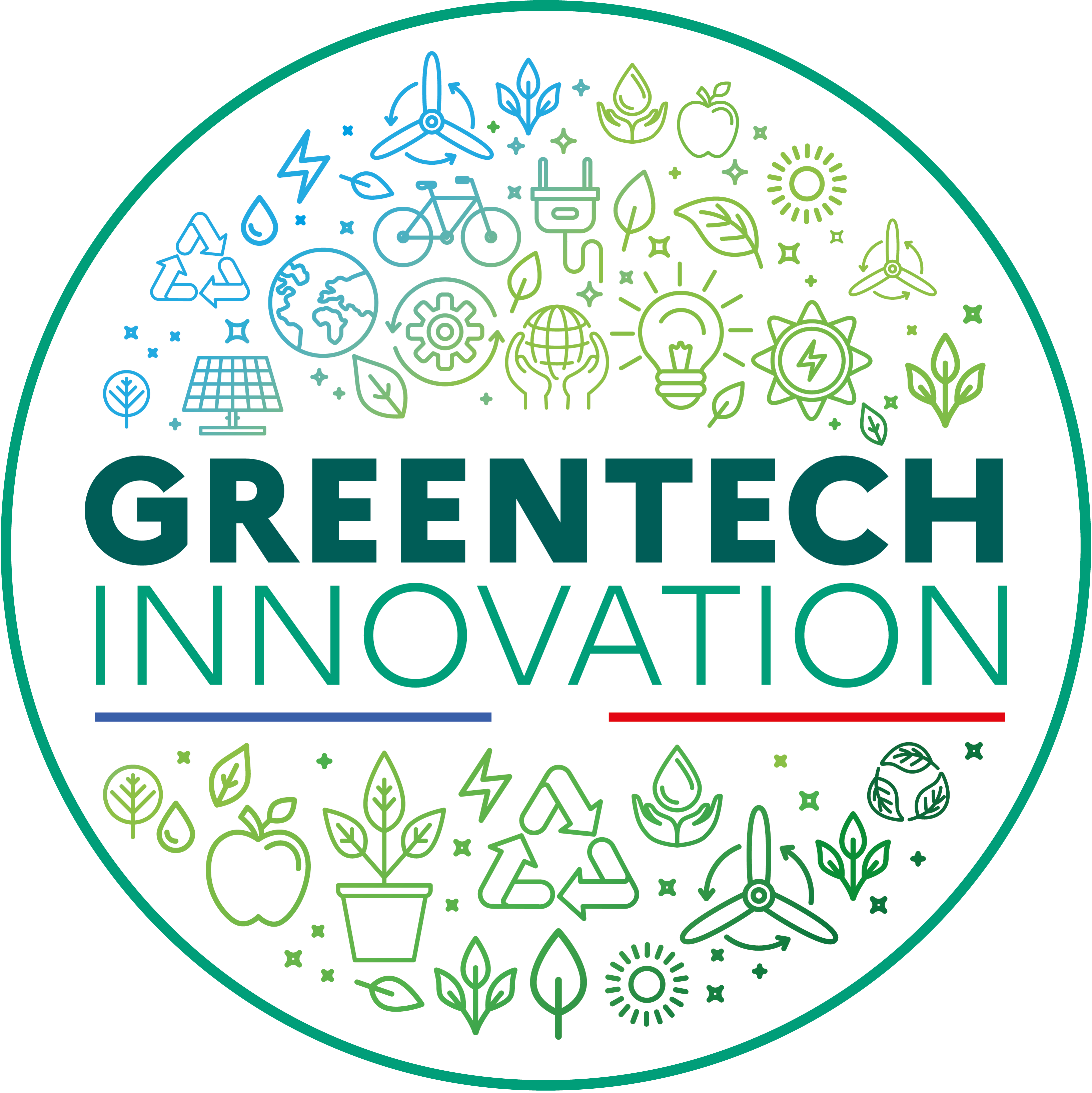 Comment devenir Greentech Innovation ?
Sélection

Adéquation avec les politiques publiques de transition écologique et energétique
Potentiel environnemental 
Caractère innovant de la solution (high tech, low tech, technologique ou non)
Potentiel économique
Adéquation produit/marché de la solution  
Maturité du projet 
Capacité de l’entreprise à développer le projet
Commissariat Général au Développement Durable/ SRI/ Ecolab
13
15/12/2022
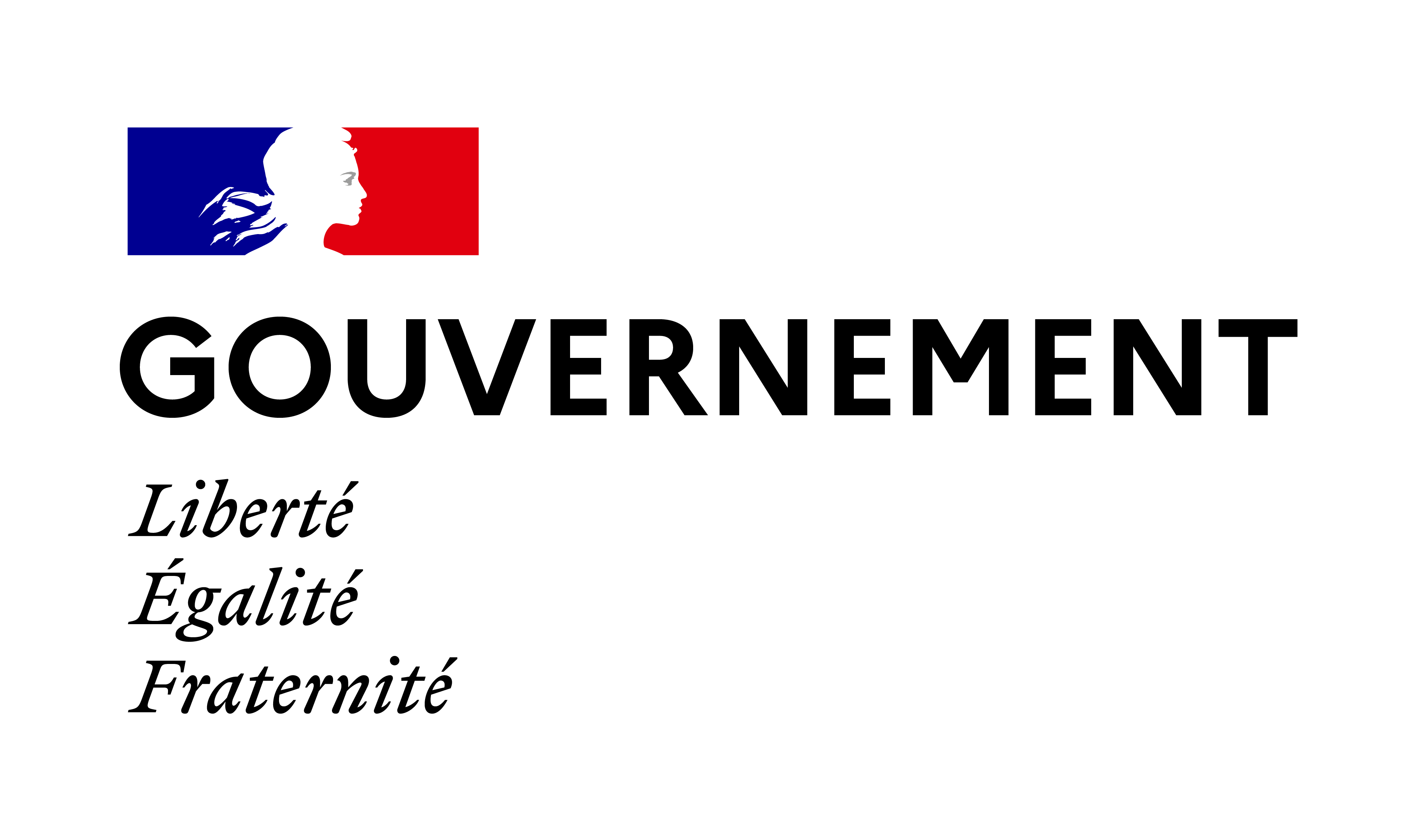 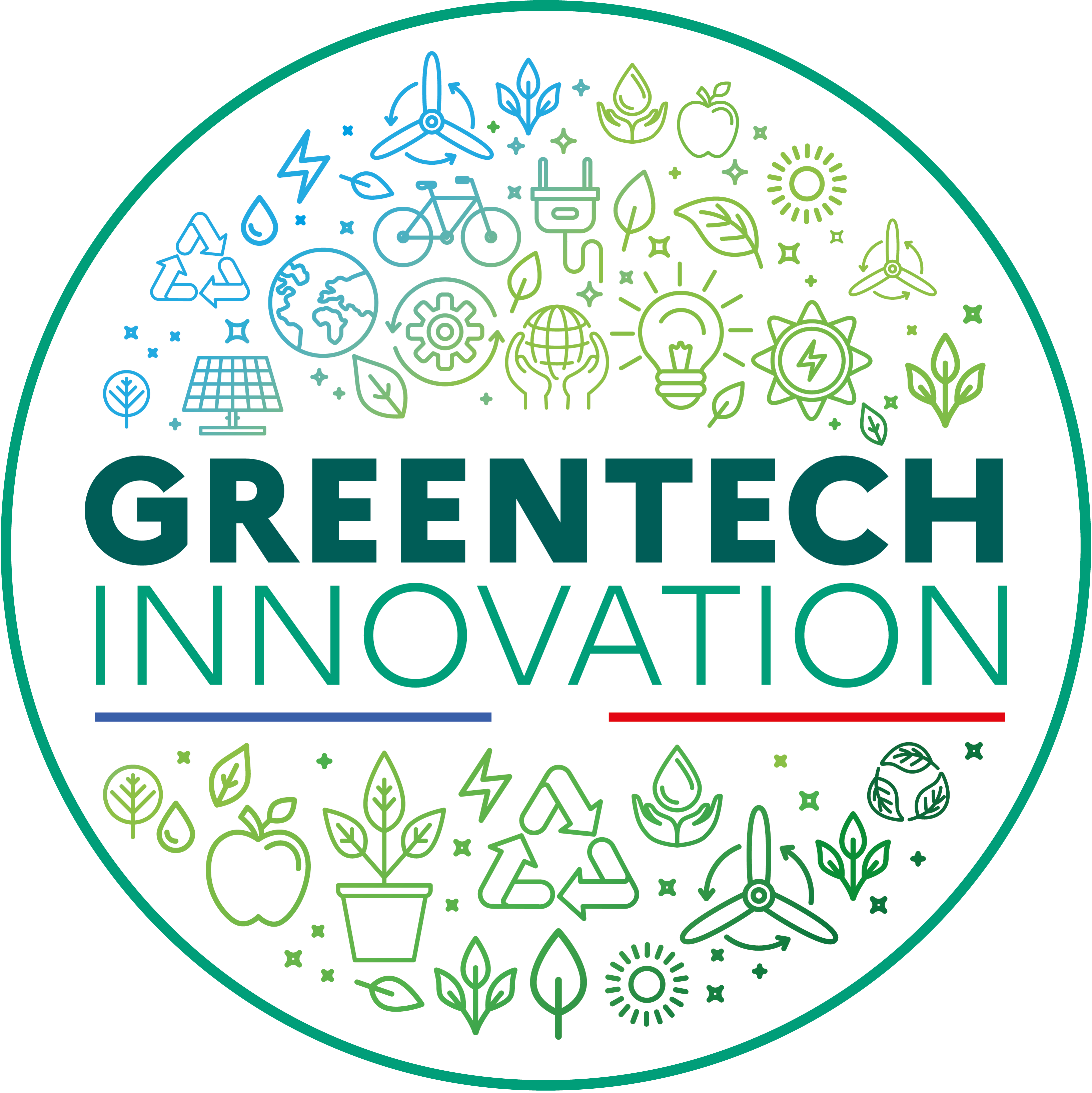 Comment devenir Greentech Innovation ?
Processus
1/ Etude du dossier
2/ Passage en audition : 
10 minutes de présentation 
10 minutes de questions/réponses
Plan type transmis une à deux semaines à l’avance
3/ Sélection de 20 à 25 lauréats du jury soumise à la validation du/de la ministre
Jury

Un membre de l’Ecolab
Des experts du ministère
Bpifrance 
ADEME
Personnalités qualifiées (membre du réseau d’incubateurs greentech, des pôles de compétitivité…)
Commissariat Général au Développement Durable/ SRI/ Ecolab
14
15/12/2022
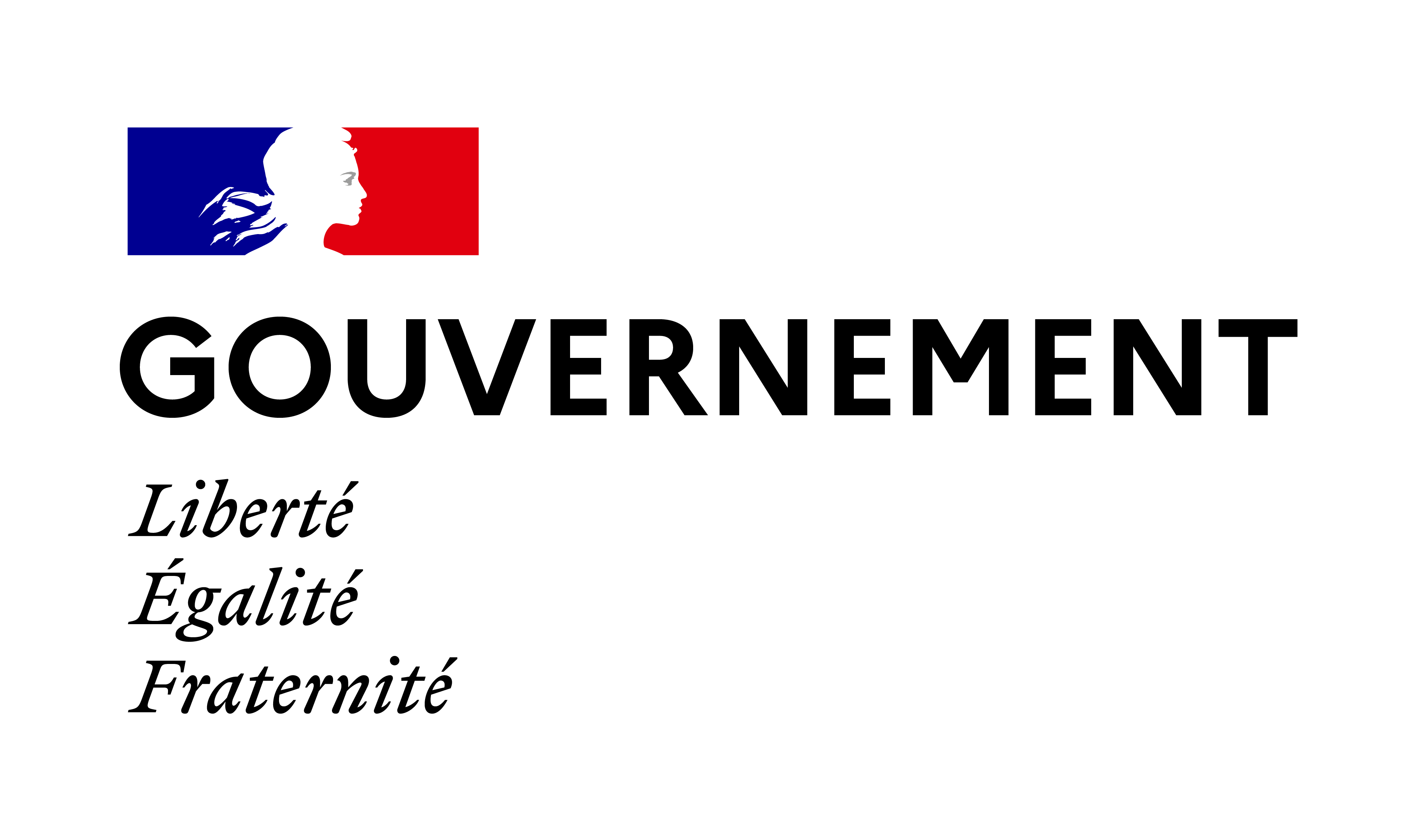 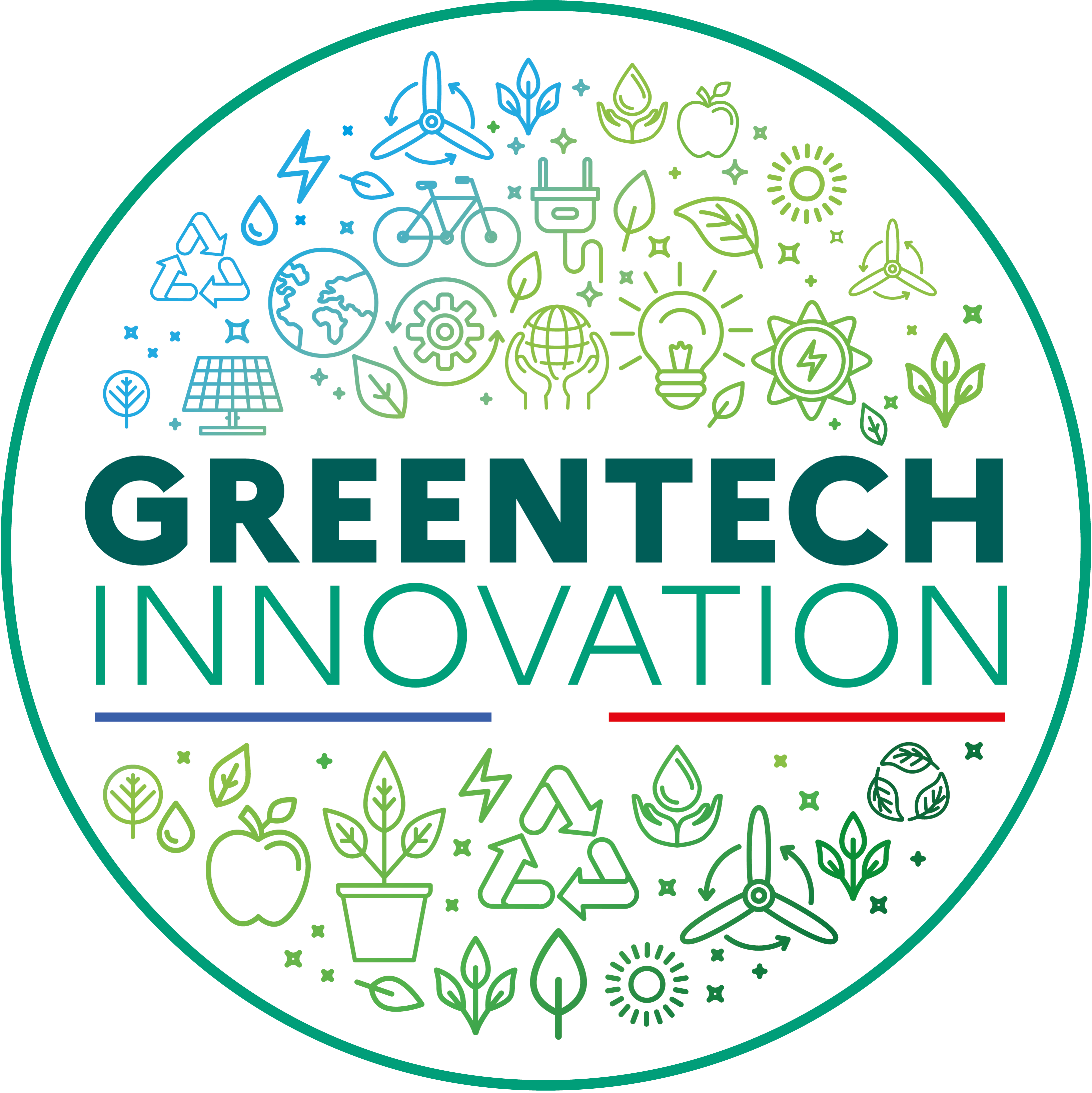 Comment devenir Greentech Innovation ?
Nos conseils/ Ce qu’on attend de vous

Bien préciser dans quelle politique publique votre projet s’inscrit 
La maturité du projet doit être mise en exergue par le MVP 
Apporter de la précision et des chiffres, du quantitatif (si disponibles)
Qualification précise de l’innovation (en particulier si celle-ci n’est pas technologique)
S’assurer de répondre à l’ensemble des questions et fournir les documents requis
Commissariat Général au Développement Durable/ SRI/ Ecolab
15
15/12/2022
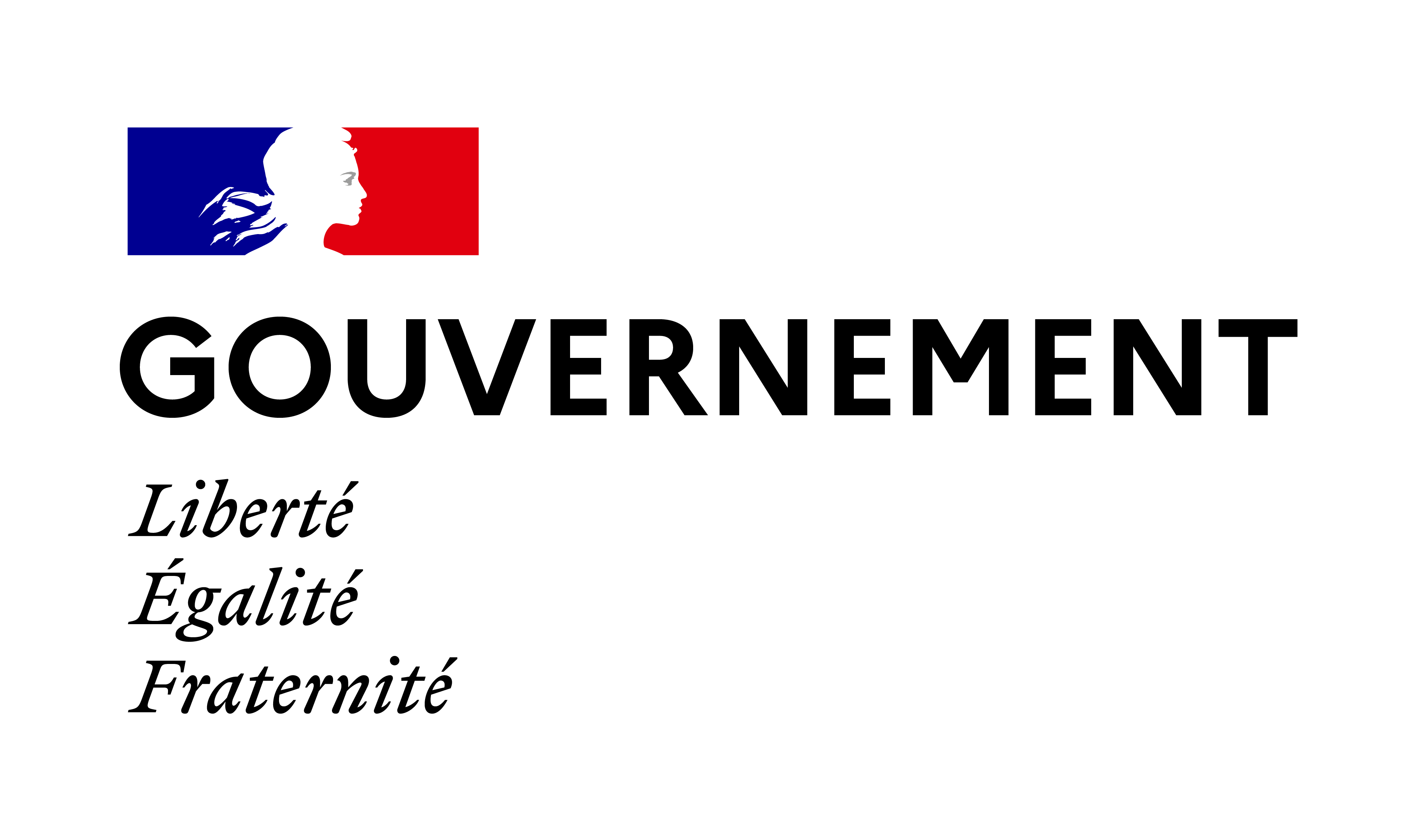 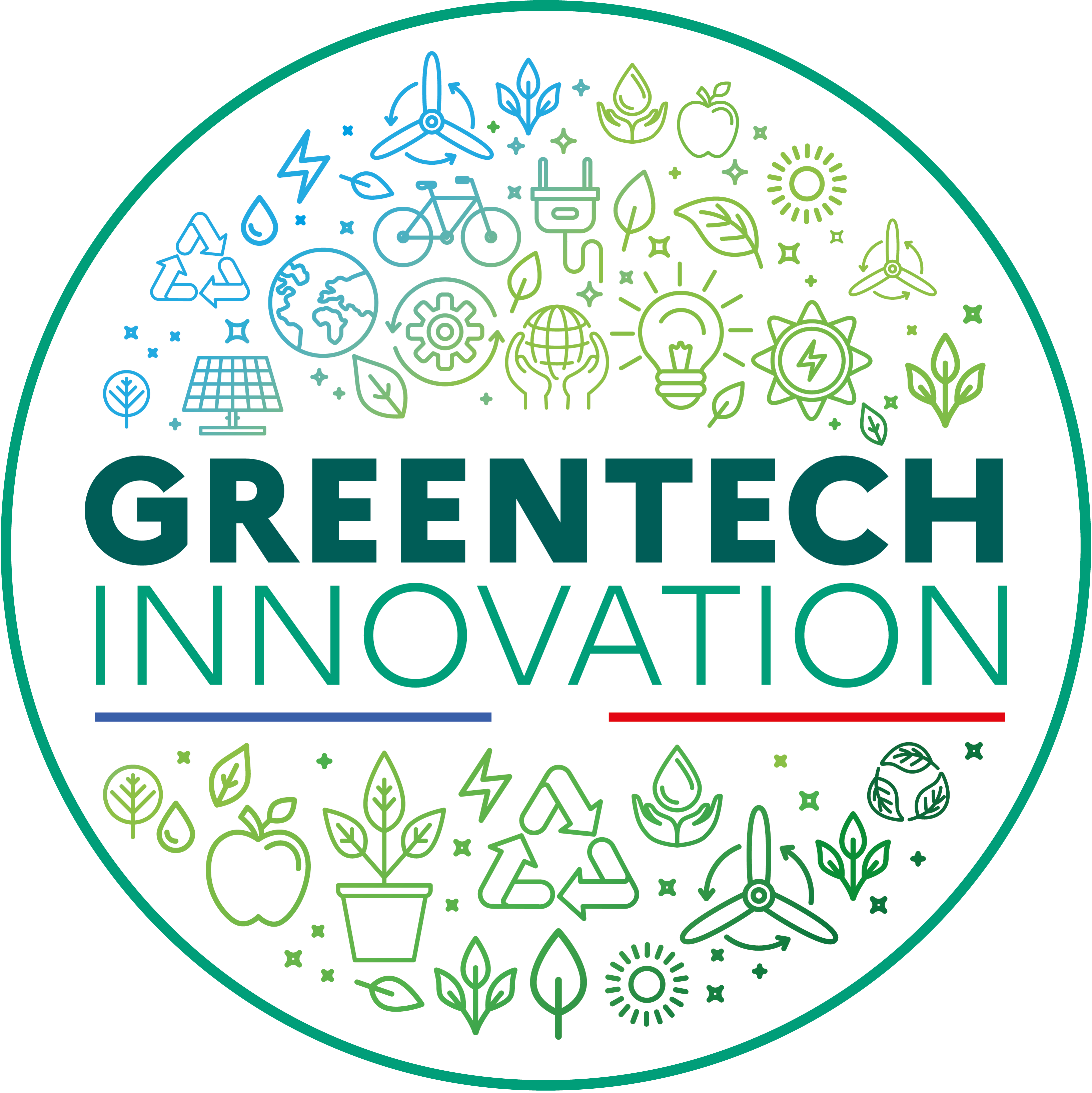 Calendrier
Dates de candidature : 
Du 12 décembre 2022 au 20 janvier 2023 16h00
Auditions : 
Du 10 mai 2023 au 26 mai 2023 – à titre indicatif
Commissariat Général au Développement Durable/ SRI/ Ecolab
16
15/12/2022
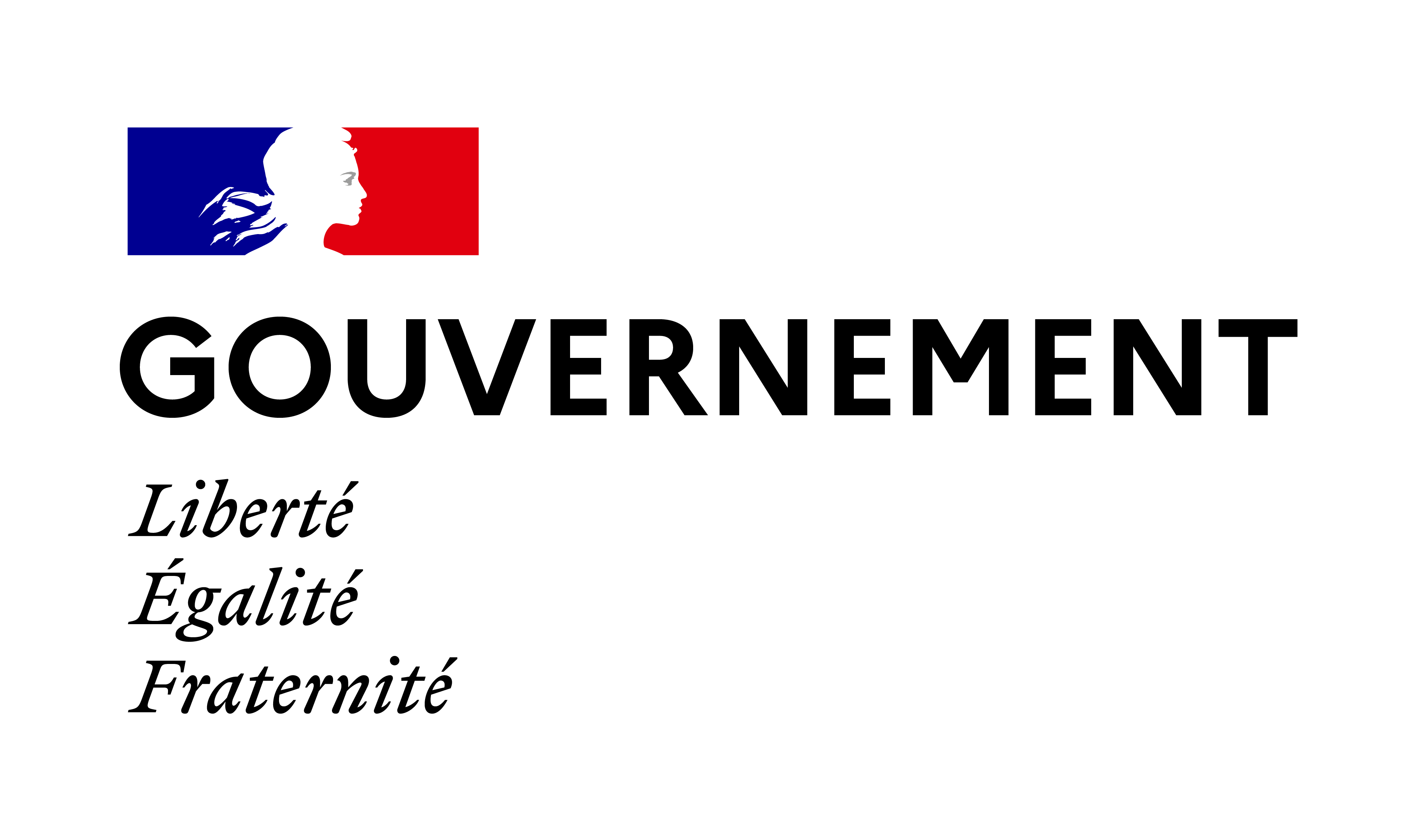 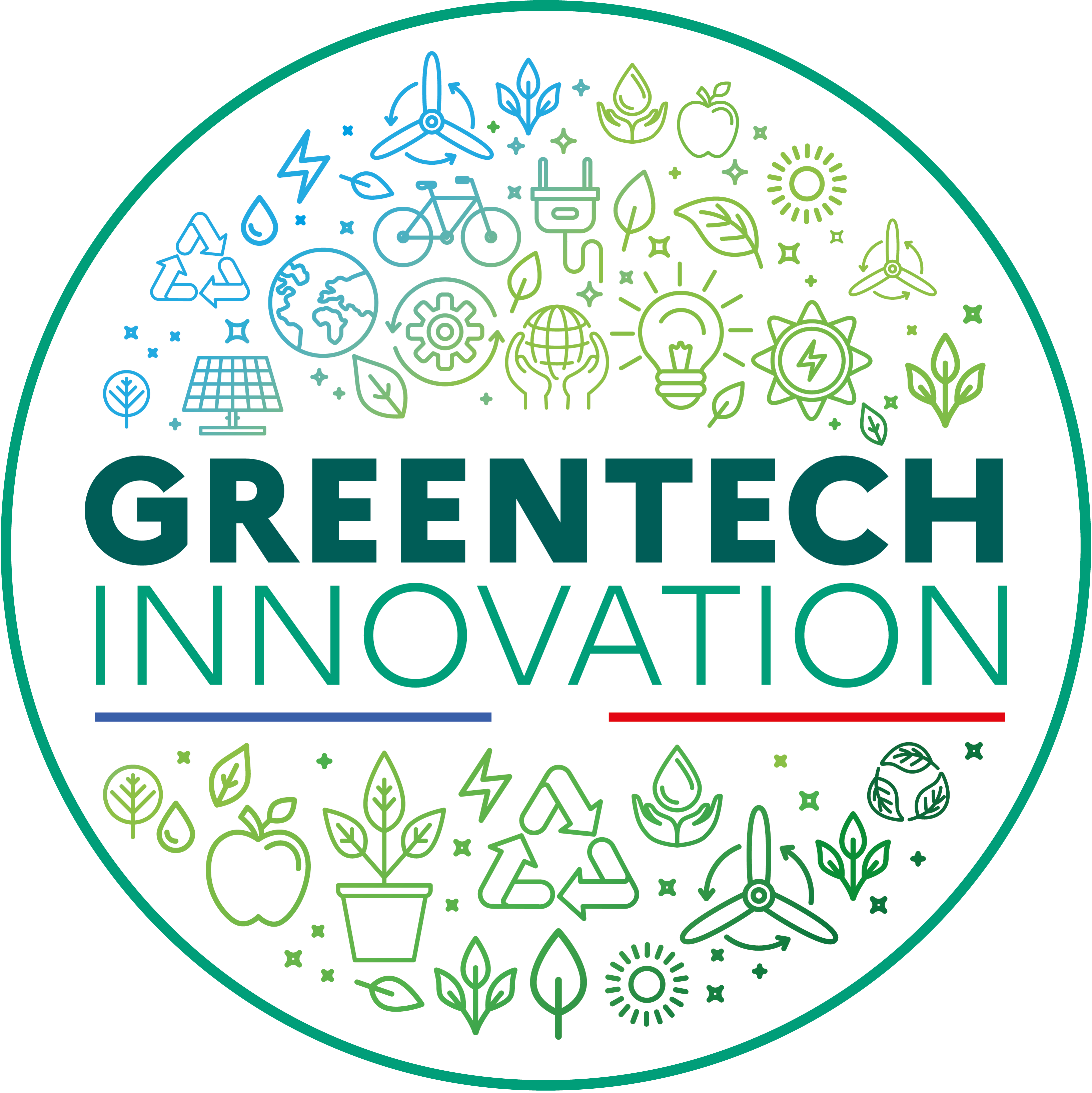 Questions/Réponses
Commissariat Général au Développement Durable/ SRI/ Ecolab
17
15/12/2022